ਦੇਖਭਾਲ ਪ੍ਰਦਾਤਾਵਾਂ ਤੱਕ ਵਰਚੁਅਲ ਤੌਰ 'ਤੇ ਪਹੁੰਚ ਕਿਵੇਂ ਕਰਨੀ ਹੈ
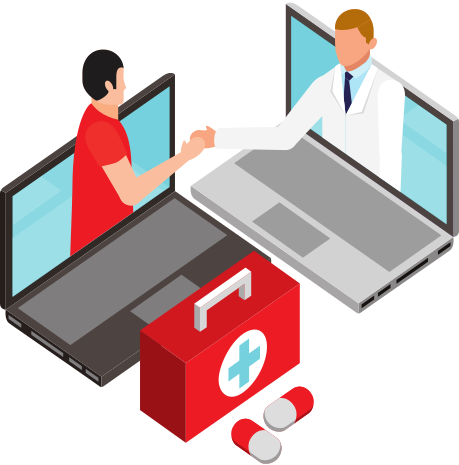 iCON ਡਿਜੀਟਲ ਸਿਹਤ ਸਾਖਰਤਾ, 2022
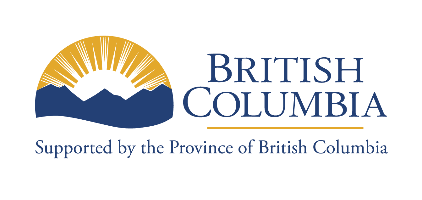 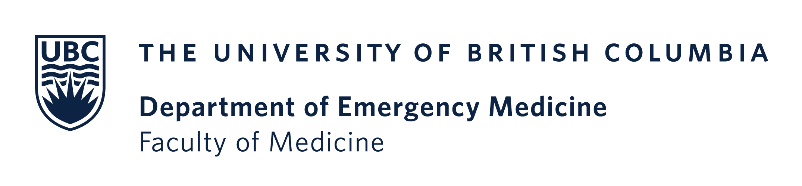 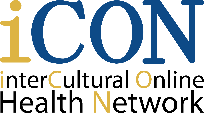 (Tia Health, n.d.)
ਪ੍ਰਵਾਨਗੀਆਂ
ਇਹ ਡਿਜੀਟਲ ਸਿਹਤ ਸਾਖਰਤਾ ਪਾਠਕ੍ਰਮ ਬ੍ਰਿਟਿਸ਼ ਕੋਲੰਬੀਆ ਯੂਨੀਵਰਸਿਟੀ ਦੇ ਅੰਤਰ-ਸਭਿਆਚਾਰਕ ਆਨਲਾਈਨ ਸਿਹਤ ਨੈਟਵਰਕ (iCON) ਦੁਆਰਾ ਤਿਆਰ ਕੀਤਾ ਗਿਆ ਸੀ।  
iCON ਬੀ.ਸੀ. ਸਿਹਤ ਮੰਤਰਾਲੇ ਦੇ ਭਮਰੀਜ਼ਾਂ ਦੇ ਭਾਈਵਾਲਾਂ ਵਜੋਂ  ਪਹਿਲਕਦਮੀ ਦੁਆਰਾ ਸਮਰਥਤ ਹੈ।
iCON 10 ਸਾਲਾਂ ਤੋਂ ਵੱਧ ਸਮੇਂ ਤੋਂ ਬਹੁ-ਸੱਭਿਆਚਾਰਕ ਭਾਈਚਾਰਿਆਂ ਨਾਲ ਕੰਮ ਕਰ ਰਿਹਾ ਹੈ।
iCON ਪੁਰਾਣੀ ਬਿਮਾਰੀ ਵਾਲੇ ਲੋਕਾਂ ਦੀ ਸਵੈ-ਪ੍ਰਬੰਧਨ ਵਿੱਚ ਮਦਦ ਕਰਦਾ ਹੈ। 
iCON ਸਿਹਤ ਸਰੋਤਾਂ ਤੱਕ ਆਨਲਾਈਨ ਪਹੁੰਚ ਕਰਨ, ਮੁਲਾਂਕਣ ਕਰਨ, ਅਤੇ ਵਰਤਣ ਲਈ ਲੋਕਾਂ ਦੀ ਡਿਜੀਟਲ ਸਾਖਰਤਾ ਵਿਕਸਿਤ ਕਰਨ ਵਿੱਚ ਵੀ ਮਦਦ ਕਰਦਾ ਹੈ।
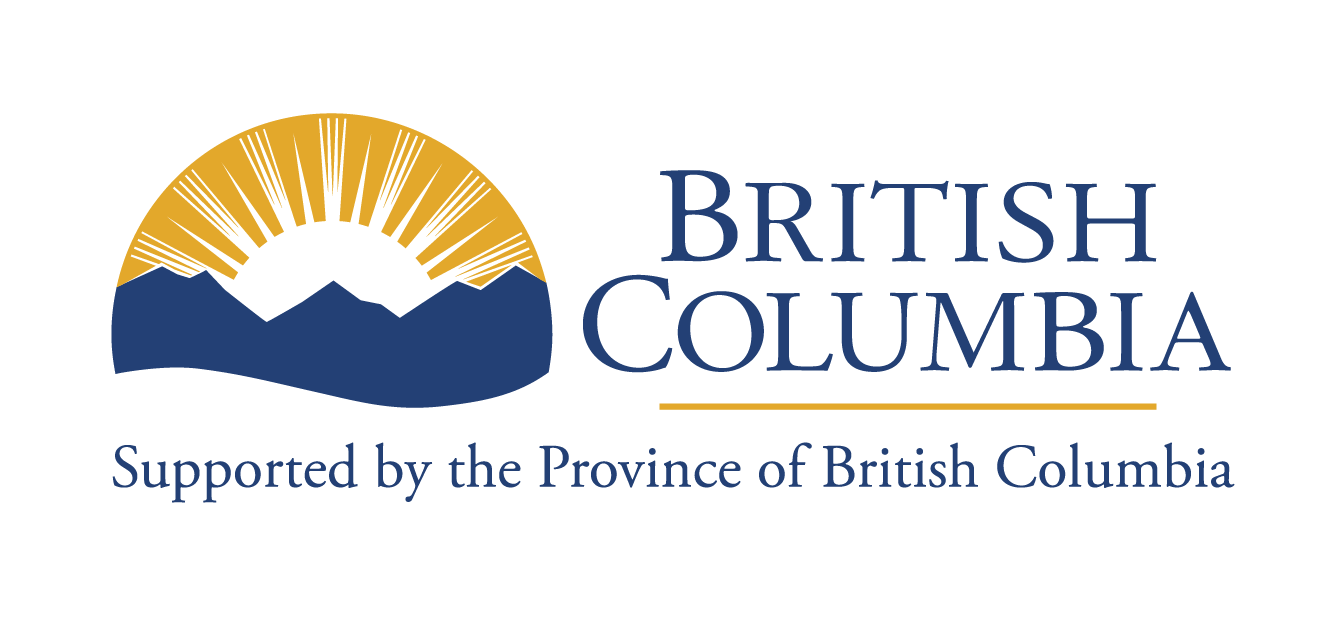 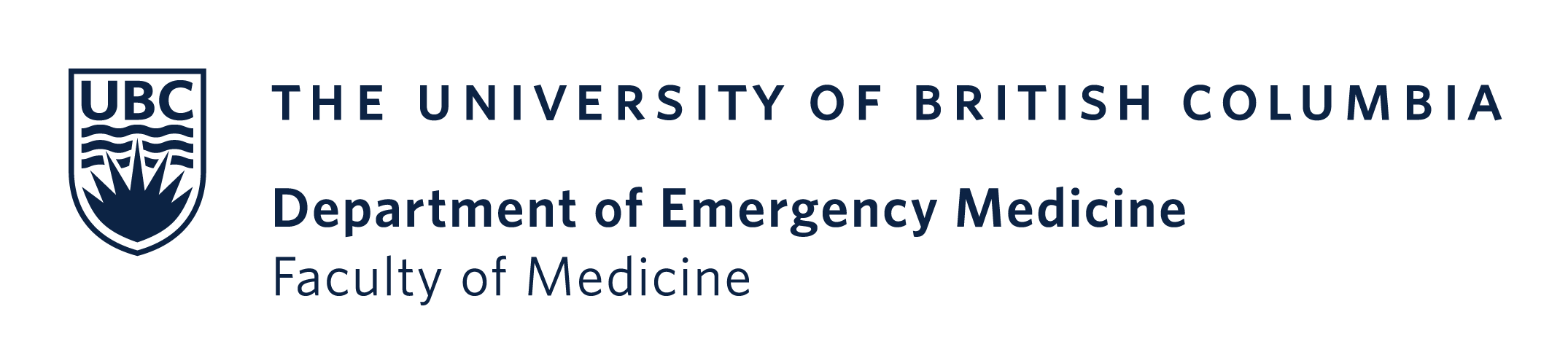 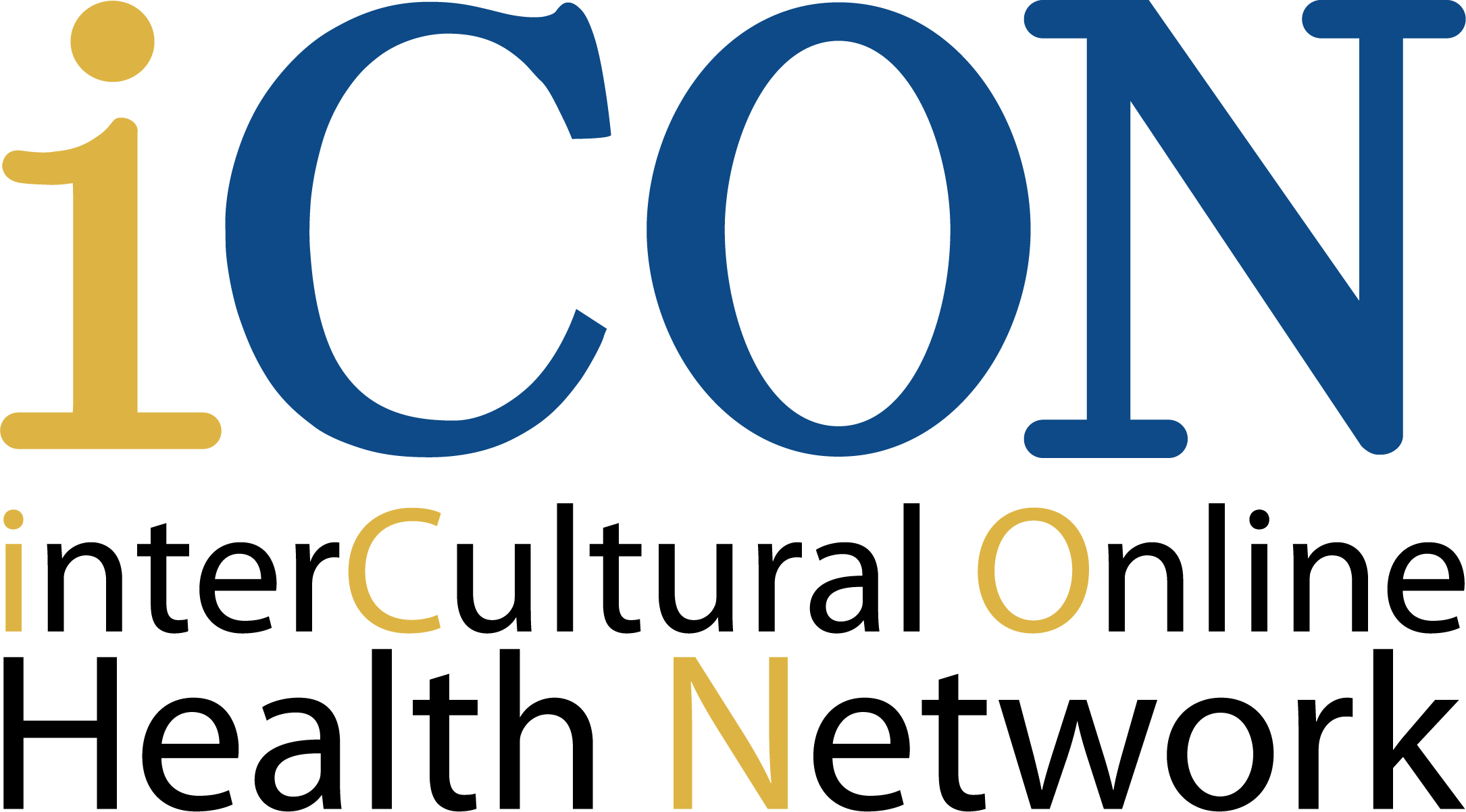 ਬੀਸੀ ਸਿਹਤ ਮੰਤਰਾਲੇਾ ਦੇ ਮਰੀਜ਼ਾਂ ਦੀ ਭਾਈਵਾਲਾਂ ਵਜੋਂ ਪਹਿਲਕਦਮੀ ਦਾ ਉਹਨਾਂ ਦੇ ਸਮਰਥਨ ਲਈ ਧੰਨਵਾਦ।
ਸਿੱਖਣ ਦੇ ਉੱਦੇਸ਼
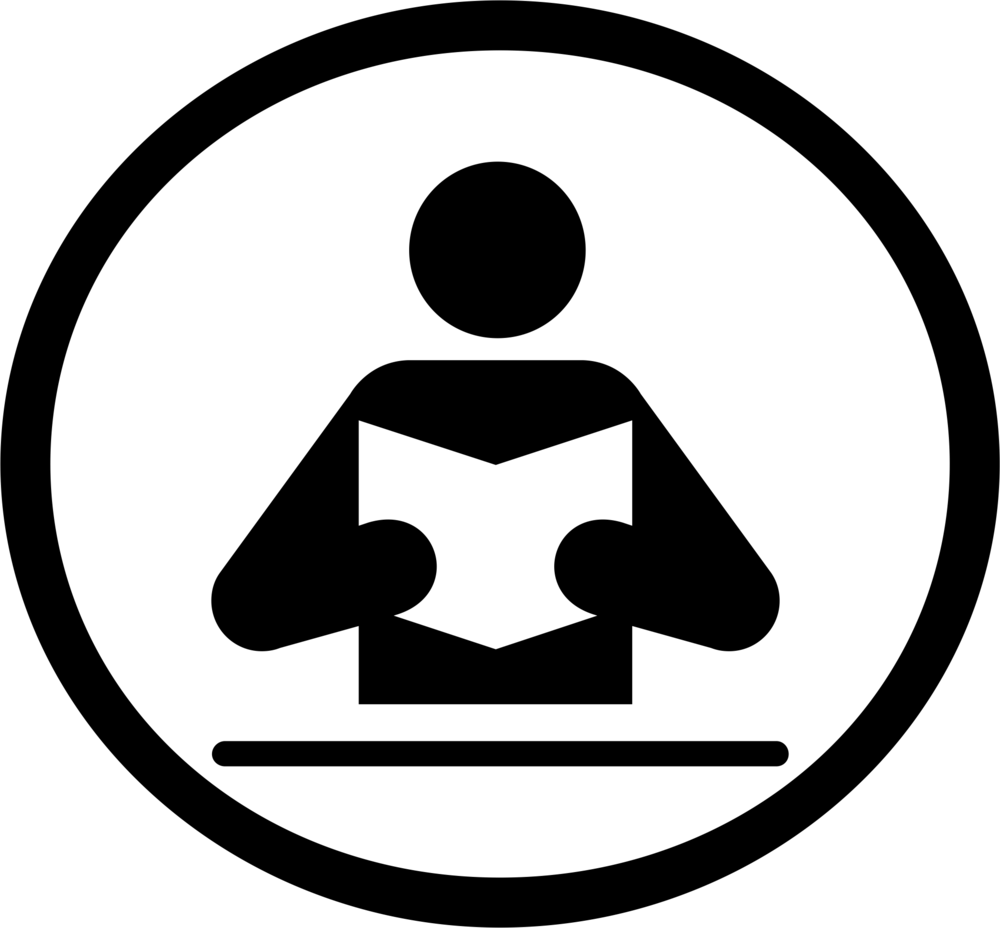 ਸਮਝੋ ਕਿ "ਵਰਚੁਅਲ ਦੇਖਭਾਲ" ਦਾ ਕੀ ਮਤਲਬ ਹੈ

ਸਮਝੋ ਕਿ ਵਰਚੁਅਲ ਦੇਖਭਾਲ ਦੀ ਮੁਲਾਕਾਤ ਵਿੱਚ ਕੀ ਕੀਤਾ ਜਾ ਸਕਦਾ ਹੈ ਅਤੇ ਕੀ ਨਹੀਂ ਕੀਤਾ ਜਾ ਸਕਦਾ ਹੈ

ਦੇਖਭਾਲ ਪ੍ਰਦਾਤਾਵਾਂ ਤੱਕ ਵਰਚੁਅਲ ਤੌਰ 'ਤੇ ਪਹੁੰਚ ਕਰਨ ਲਈ ਸਰੋਤਾਂ ਬਾਰੇ ਜਾਣੋ
(ਲੇਖਕ ਅਗਿਆਤ, n.d.)
ਵਰਚੁਅਲ ਦੇਖਭਾਲ ਕੀ ਹੈ?
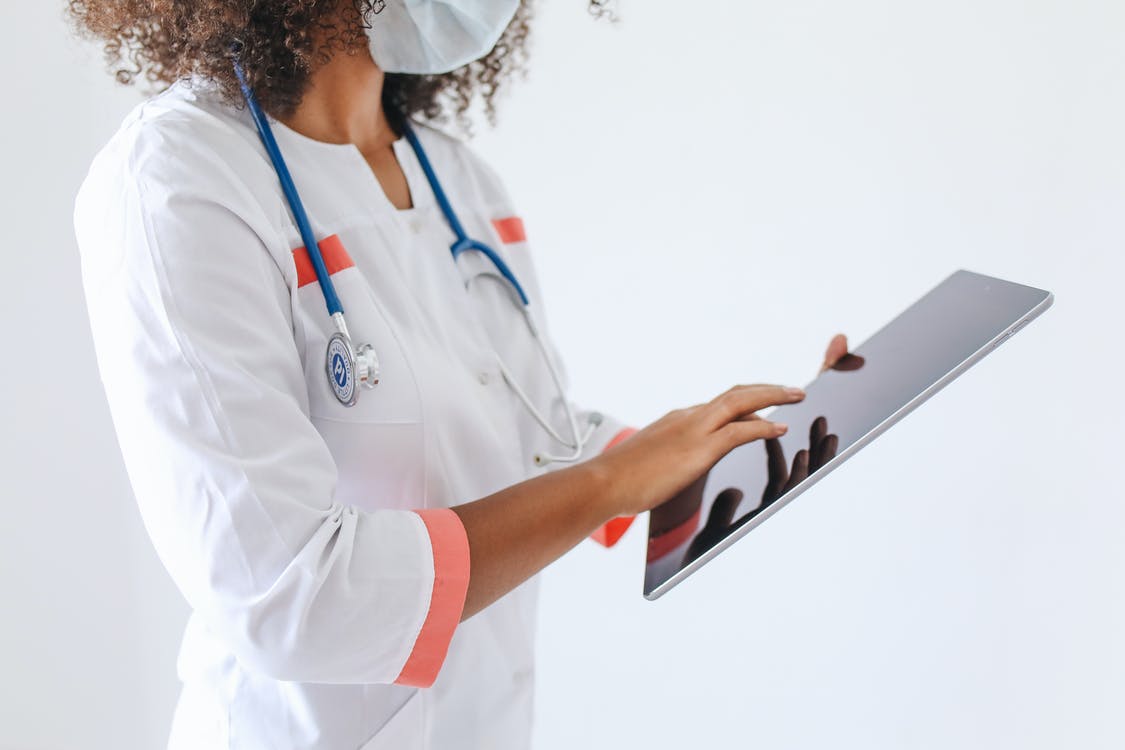 (Tankilevitch, 2020)
ਵਰਚੁਅਲ ਦੇਖਭਾਲ
ਵਰਚੁਅਲ ਦੇਖਭਾਲ ਜਾਣਕਾਰੀ ਅਤੇ ਸੰਚਾਰ ਤਕਨਾਲੋਜੀ ਦੀ ਵਰਤੋਂ ਕਰਦਿਆਂ, ਦੂਰੋ ਵੀ, ਮਰੀਜ਼ ਅਤੇ ਪ੍ਰਦਾਤਾ ਵਿਚਕਾਰ ਦੇਖਭਾਲ ਦੀ ਸਿੱਧੀ ਪਹੁੰਚ ਹੁੰਦੀ ਹੈ।
ਵਰਚੁਅਲ ਦੇਖਭਾਲ
ਵਰਚੁਅਲ ਦੇਖਭਾਲ ਜਾਣਕਾਰੀ ਅਤੇ ਸੰਚਾਰ ਤਕਨਾਲੋਜੀ ਦੀ ਵਰਤੋਂ ਕਰਦਿਆਂ, ਦੂਰੋਂ ਵੀ, ਮਰੀਜ਼ ਅਤੇ ਪ੍ਰਦਾਤਾ ਵਿਚਕਾਰ ਦੇਖਭਾਲ ਦੀ ਸਿੱਧੀ ਪਹੁੰਚ ਹੁੰਦੀ ਹੈ।
ਵਰਚੁਅਲ ਦੇਖਭਾਲ ਮਰੀਜ਼ ਦੀ ਦੇਖਭਾਲ ਸੰਬੰਧੀ ਪ੍ਰਦਾਤਾਵਾਂ ਵਿਚਕਾਰ ਸੰਚਾਰ ਦਾ ਹਵਾਲਾ ਵੀ ਦੇ ਸਕਦੀ ਹੈ।
ਵਰਚੁਅਲ ਦੇਖਭਾਲ
ਵਰਚੁਅਲ ਦੇਖਭਾਲ ਜਾਣਕਾਰੀ ਅਤੇ ਸੰਚਾਰ ਤਕਨਾਲੋਜੀ ਦੀ ਵਰਤੋਂ ਕਰਦਿਆਂ, ਦੂਰੋਂ ਵੀ, ਮਰੀਜ਼ ਅਤੇ ਪ੍ਰਦਾਤਾ ਵਿਚਕਾਰ ਦੇਖਭਾਲ ਦੀ ਸਿੱਧੀ ਪਹੁੰਚ ਹੁੰਦੀ ਹੈ।
ਵਰਚੁਅਲ ਦੇਖਭਾਲ ਮਰੀਜ਼ ਦੀ ਦੇਖਭਾਲ ਸੰਬੰਧੀ ਪ੍ਰਦਾਤਾਵਾਂ ਵਿਚਕਾਰ ਸੰਚਾਰ ਦਾ ਹਵਾਲਾ ਵੀ ਦੇ ਸਕਦੀ ਹੈ
ਕੁਝ ਦੇਖਭਾਲ ਪ੍ਰਦਾਤਾ ਵਿਅਕਤੀਗਤ ਅਤੇ ਵਰਚੁਅਲ ਦੇਖਭਾਲ ਮੁਲਾਕਾਤਾਂ ਦੇ ਸੁਮੇਲ ਦੀ ਪੇਸ਼ਕਸ਼ ਕਰ ਰਹੇ ਹਨ, ਜੋ ਬਹੁਤ ਸਾਰੀਆਂ ਸਿਹਤ ਸਥਿਤੀਆਂ ਦੇ ਸਵੈ-ਪ੍ਰਬੰਧਨ ਲਈ ਮਦਦਗਾਰ ਹੈ।
ਵਰਚੁਅਲ ਦੇਖਭਾਲ
ਵਰਚੁਅਲ ਦੇਖਭਾਲ ਵੱਖ-ਵੱਖ ਸੰਚਾਰ ਤਕਨੀਕਾਂ ਰਾਹੀਂ ਪ੍ਰਦਾਨ ਕੀਤੀ ਜਾ ਸਕਦੀ ਹੈ, ਜਿਨ੍ਹਾਂ ਵਿੱਚ ਸ਼ਾਮਲ ਹਨ, ਪਰ ਇਹਨਾਂ ਤੱਕ ਸੀਮਿਤ ਨਹੀਂ ਹੈ:
ਟੈਲੀਫੋਨ
ਲਿਖਤੀ ਸੁਨੇਹੇ ਭੇਜਣਾ
ਈਮੇਲ
ਵੀਡੀਓ ਕਾਨਫਰੰਸਿੰਗ
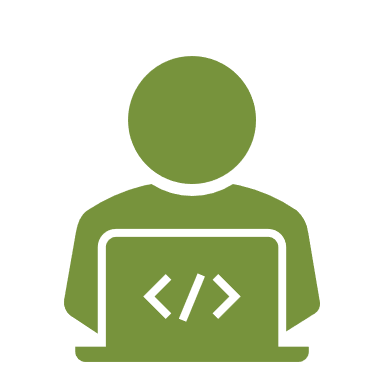 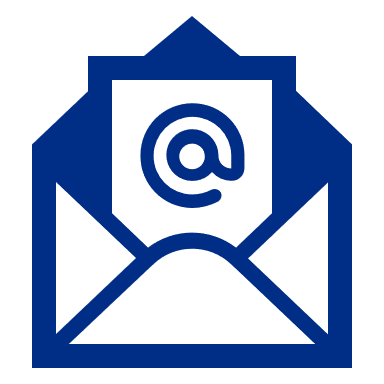 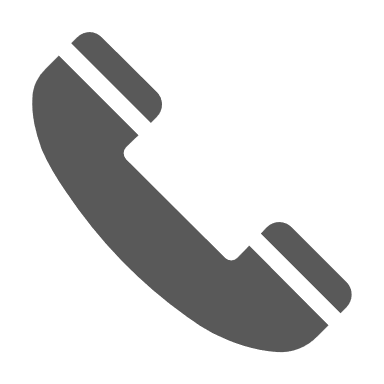 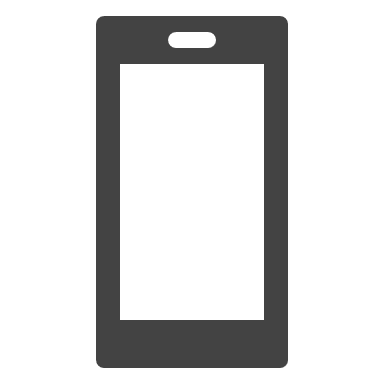 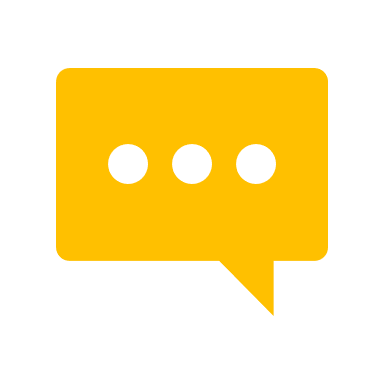 ਵਰਚੁਅਲ ਤੌਰ 'ਤੇ ਕੀ ਕੀਤਾ ਜਾ ਸਕਦਾ ਹੈ?
ਕੁਝ ਉਦਾਹਰਣਾਂ ਵਿੱਚ ਸ਼ਾਮਲ ਹਨ:
ਗੰਭੀਰ ਬਿਮਾਰੀ ਦੀ ਪਹਿਚਾਣ
ਇਲਾਜੇ
ਬਿਮਾਰੀ ਦੀ ਪਹਿਚਾਣ ਸੰਬੰਧੀ ਪ੍ਰਕਿਰਿਆਵਾਂ
ਮਾਹਿਰਾਂ ਦੀ ਸ਼ਿਫਾਰਸ਼
ਸਿਹਤ ਸਬੰਧੀ ਪੁਰਾਣੀਆਂ ਬਿਮਾਰੀਆਂ ਦਾ ਪ੍ਰਬੰਧਨ ਕਰਨਾ
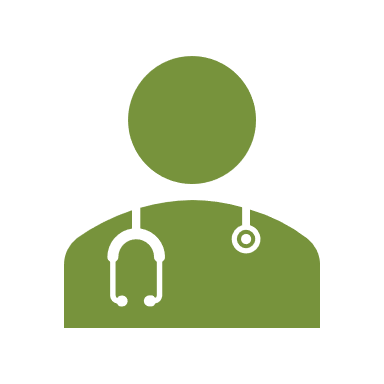 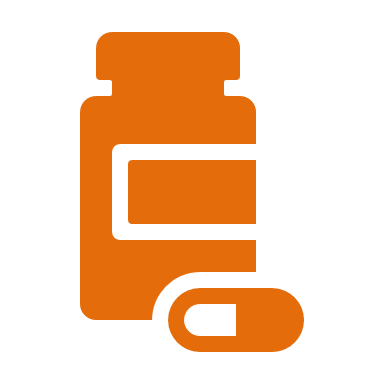 ਵਰਚੁਅਲ ਦੇਖਭਾਲ ਦੇ ਫਾਇਦੇ
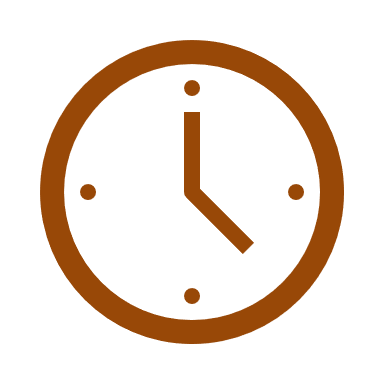 ਸਮਾਂ ਬਚਾਉਂਦੀ ਹੈ
ਮਾਮੂਲੀ ਸਿਹਤ ਸਮੱਸਿਆਵਾਂ ਲਈ ER ਕੋਲ ਪਹੁੰਚਾ ਕਰਨ ਤੋਂ ਬਚਿਆ ਜਾ ਸਕਦਾ ਹੈ
ਸੰਭਾਵੀ ਸਿਹਤ ਜੋਖਮਾਂ ਨਾਲ ਮਰੀਜ਼ ਦੇ ਸੰਪਰਕ ਨੂੰ ਘਟਾਉਂਦਾ ਹੈ
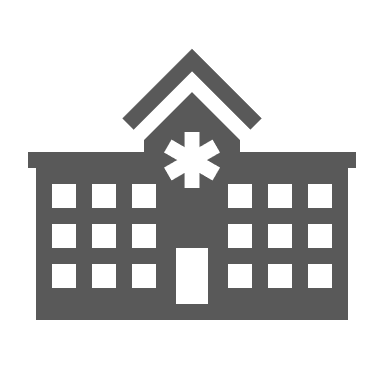 ਆਸਾਨੀ ਨਾਲ ਪਹੁੰਚਯੋਗ
[Speaker Notes: ਵਰਚੁਅਲ ਦੇਖਭਾਲ ਦੇ ਕੁਝ ਫਾਇਦਿਆਂ ਵਿੱਚ ਸ਼ਾਮਲ ਹਨ:
ਸਮਾਂ ਬਚਾਉਣਾ (ਕੋਈ ਯਾਤਰਾ ਜਾਂ ਉਡੀਕ ਕਮਰੇ ਵਿੱਚ ਉਡੀਕ ਨਹੀਂ ਕਰਨੀ)। ਅਕਸਰ ਤੁਸੀਂ ਕਾਲ ਕਰਕੇ ਸਮੇਂ ਤੋਂ ਪਹਿਲਾਂ ਵਰਚੁਅਲ ਮੁਲਾਕਾਤਾਂ ਬੁੱਕ ਕਰ ਸਕਦੇ ਹੋ। 
ਐਮਰਜੈਂਸੀ ਕਮਰੇ ਵਿੱਚ ਭੀੜ ਨੂੰ ਰੋਕਦਾ ਹੈ, ਜਿਸ ਨਾਲ ਵਧੇਰੇ ਗੰਭੀਰ ਡਾਕਟਰੀ ਬਿਮਾਰੀਆਂ 'ਤੇ ਧਿਆਨ ਕੇਂਦਰਿਤ ਕੀਤਾ ਜਾ ਸਕਦਾ ਹੈ 
ਉੱਚ-ਜੋਖਮ ਵਾਲੇ ਮਾਹੌਲ ਵਿੱਚ ਮਰੀਜ਼ਾਂ ਦੀ ਸਿਹਤ ਨਾਲ ਸਮਝੌਤਾ ਕੀਤੇ ਬਿਨਾਂ ਸਿਹਤ ਦੇਖਭਾਲ ਦੀ ਆਗਿਆ ਦਿੰਦਾ ਹੈ (COVID19 ਦੇ ਜੋਖਮ ਕਾਰਕਾਂ ਵਿੱਚ 65 ਸਾਲ ਤੋਂ ਵੱਧ ਉਮਰ, ਸਮਝੌਤਾ ਪ੍ਰਤੀਰੋਧਕਤਾ, ਜਾਂ ਬੁਨਿਆਦੀ ਡਾਕਟਰੀ ਸਥਿਤੀਆਂ ਸ਼ਾਮਲ ਹਨ)
ਵਧੇਰੇ ਪਹੁੰਚਯੋਗ, ਕੁਝ ਰੁਕਾਵਟਾਂ ਨੂੰ ਹਟਾਉਂਦਾ ਹੈ ਜਿਵੇਂ ਕਿ ਗਤੀਸ਼ੀਲਤਾ ਅਤੇ ਦੂਰੀ ਦੀ ਘਾਟ। (ਖ਼ਾਸਕਰ ਉਨ੍ਹਾਂ ਵਿਅਕਤੀਆਂ ਲਈ ਜਿਨ੍ਹਾਂ ਨੂੰ ਆਵਾਜਾਈ ਵਿੱਚ ਮੁਸ਼ਕਲ ਆਉਂਦੀ ਹੈ)]
ਵਰਚੁਅਲ ਦੇਖਭਾਲ ਦੀਆਂ ਸੀਮਾਵਾਂ
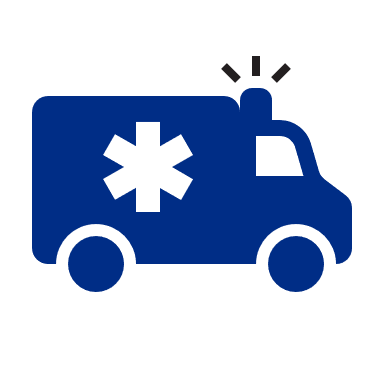 ਘਟਾਈ ਗਈ ਦੇਖਭਾਲ ਨਿਰੰਤਰਤਾ
ਐਮਰਜੈਂਸੀ ਸਥਿਤੀਆਂ ਨਾਲ ਨਜਿੱਠਣਾ
ਕਲੀਨਿਕਲ ਅਨੁਕੂਲਤਾ
[Speaker Notes: ਘਟਾਈ ਗਈ ਦੇਖਭਾਲ ਨਿਰੰਤਰਤਾ
ਜੇਕਰ ਤੁਸੀਂ ਮੰਗ ਕਰਨ'ਤੇ ਵਰਚੁਅਲ ਦੇਖਭਾਲ ਸੇਵਾਵਾਂ ਦੀ ਵਰਤੋਂ ਕਰਦੇ ਹੋ (ਜਿਵੇਂ ਕਿ ਕਿਸੇ ਵੀ ਪ੍ਰਦਾਤਾ ਤੋਂ ਵਰਚੁਅਲ ਦੇਖਭਾਲ ਦੀ ਮੰਗ ਕਰਨਾ ਜੋ ਜਲਦੀ ਤੋਂ ਜਲਦੀ ਉਪਲਬਧ ਹੁੰਦੀ ਹੈ), ਤਾਂ ਤੁਸੀਂ ਆਪਣੇ ਮੁੱਖ ਦੇਖਭਾਲ ਪ੍ਰਦਾਤਾ ਤੋਂ ਪ੍ਰਾਪਤ ਕੀਤੀ ਜਾਣ ਵਾਲੀੀ ਦੇਖਭਾਲ ਨਿਰੰਤਰਤਾ ਨੂੰ ਗੁਆ ਦੇਵੋਗੇੋ
ਨੋਟ: ਜੇਕਰ ਤੁਹਾਡਾ ਮੁੱਖ ਦੇਖਭਾਲ ਪ੍ਰਦਾਤਾ ਵਰਚੁਅਲ ਤੌਰ 'ਤੇ ਪਹੁੰਚਯੋਗ ਹੈ, ਤਾਂ ਉਹਨਾਂ ਨੂੰ ਪਹਿਲਾਂ ਮਿਲਿਆ ਜਾਣਾ ਚਾਹੀਦਾ ਹੈ!

ਐਮਰਜੈਂਸੀ ਸਥਿਤੀਆਂ ਨਾਲ ਨਜਿੱਠਣਾ
ਜੇਕਰ ਕੋਈ ਡਾਕਟਰੀ ਐਮਰਜੈਂਸੀ ਆਉਂਦੀ ਹੈ, ਤਾਂ ਦੇਖਭਾਲ ਪ੍ਰਦਾਤਾ ਨੂੰ ਤੁਹਾਨੂੰ ਕਿਸੇ ਡਾਕਟਰੀ ਪੇਸ਼ੇਵਰ ਕੋਲ ਭੇਜਣ ਦੀ ਲੋੜ ਹੋਵੇਗੀ ਜੋ ਵਿਅਕਤੀਗਤ ਤੌਰ 'ਤੇ ਤੁਹਾਨੂੰ ਦੇਖ ਸਕਦਾ ਹੈ।

ਕਲੀਨਿਕਲ ਅਨੁਕੂਲਤਾ
ਮਰੀਜ਼ ਵਰਚੁਅਲ ਦੇਖਭਾਲ ਦੀ ਵਰਤੋਂ ਕਰ ਸਕਦੇ ਹਨ ਜੇਕਰ ਇਹ ਡਾਕਟਰੀ ਤੌਰ 'ਤੇ ਉਚਿਤ ਹੋਵੇ (ਜੇਕਰ ਕਿਸੇ ਵਿਅਕਤੀਗਤ ਮੁਲਾਂਕਣ ਦੀ ਲੋੜ ਨਹੀਂ ਹੈ), ਪਰ ਕੁਝ ਚੀਜ਼ਾਂ ਲਈ, ਪ੍ਰਦਾਤਾਵਾਂ ਨੂੰ ਮਰੀਜ਼ਾਂ ਨੂੰ ਵਿਅਕਤੀਗਤ ਤੌਰ 'ਤੇ ਦੇਖਣ ਦੀ ਲੋੜ ਹੋਵੇਗੀ।]
ਐਮਰਜੈਂਸੀ ਸਥਿਤੀਆਂ
ਡਾਕਟਰੀ ਐਮਰਜੈਂਸੀ ਸਥਿਤੀਆਂ ਵਿੱਚ, ਐਮਰਜੈਂਸੀ ਰੂਮ ਵਿਖੇ ਜਾ ਕੇ ਤੁਰੰਤ ਡਾਕਟਰੀ ਸਹਾਇਤਾ ਲਓ ਜਾਂ 911 'ਤੇ ਕਾਲ ਕਰੋ।
ਡਾਕਟਰੀ ਐਮਰਜੈਂਸੀ ਸਥਿਤੀਆਂ ਦੀਆਂ ਕੁਝ ਉਦਾਹਰਣਾਂ:
ਛਾਤੀ ਵਿਚ ਦਰਦ
ਸਾਹ ਲੈਣ ਵਿਚ ਤਕਲੀਫ ਹੋਣਾ
ਗੰਭੀਰ ਦਰਦ
ਕਮਜ਼ੋਰੀ
ਬਹੁਤ ਜਿਆਦਾ ਖੂਨ ਵਹਿਣਾ
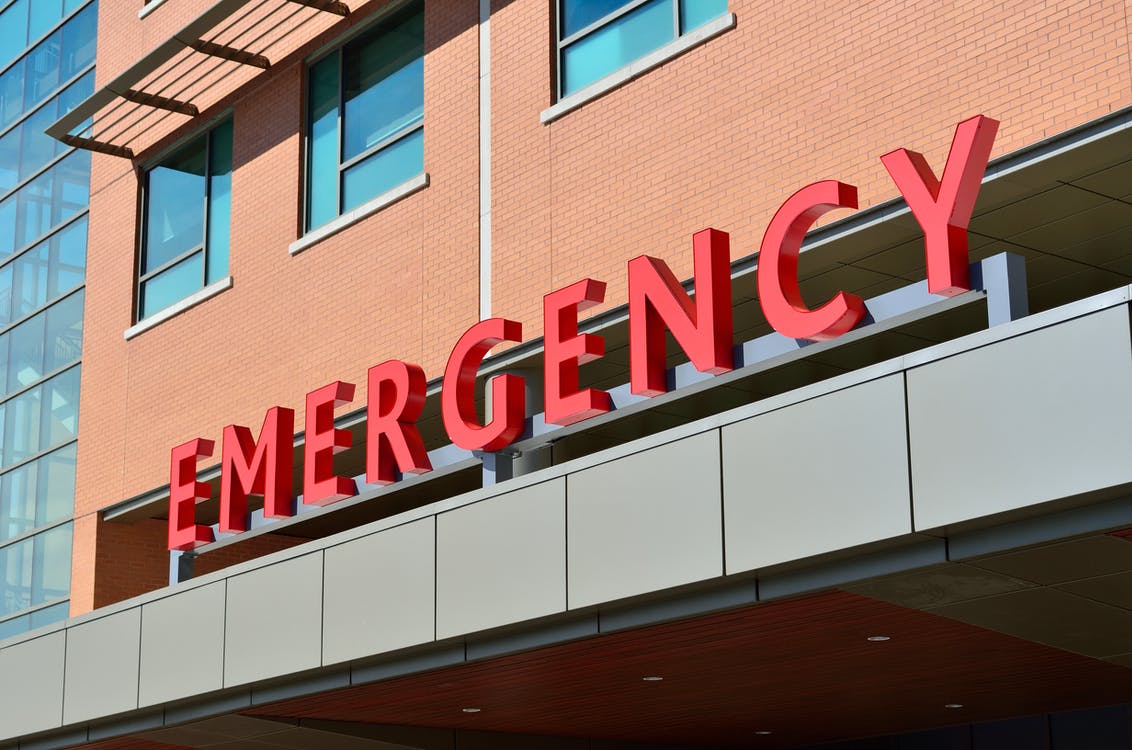 (Pixabay, 2015)
ਵਰਚੁਅਲ ਦੇਖਭਾਲ ਅਤੇ ਸਭਿਆਚਾਰਕ ਸੁਰੱਖਿਆ
ਵਰਚੁਅਲ ਦੇਖਭਾਲ ਸੱਭਿਆਚਾਰਕ ਸੁਰੱਖਿਆ ਦੀ ਸਹੂਲਤ ਪ੍ਰਦਾਨ ਕਰ ਸਕਦੀ ਹੈ। 
ਇਸ ਵਿੱਚ ਸਿਹਤ ਸੰਭਾਲ ਪ੍ਰਦਾਤਾ ਅਤੇਮਰੀਜ਼ ਸ਼ਾਮਲ ਹੋ ਸਕਦੇ ਤਾਂ ਜੋ ਇਹ ਚਰਚਾ ਹੋ ਸਕੇ ਕਿ ਕਿਹੜੀਆਂ ਸੇਵਾਵਾਂ ਅਤੇ ਸੱਭਿਆਚਾਰਕ ਵਿਧੀਆਾਂ ਨੂੰ ਸ਼ਾਮਲ ਕੀਤਾ ਜਾ ਸਕਦਾ ਹੈ, ਜਜੋ ਢੁਕਵੀਆਂ, ਸੁਰੱਖਿਅਤ, ਅਤੇ ਸੰਭਵ ਹੋਣੇ, ਜਿਵੇਂ ਕਿ ਰਵਾਇਤੀ ਦਵਾਈਆਂ ਦੀ ਚਰਚ ਕਰਨਾ।
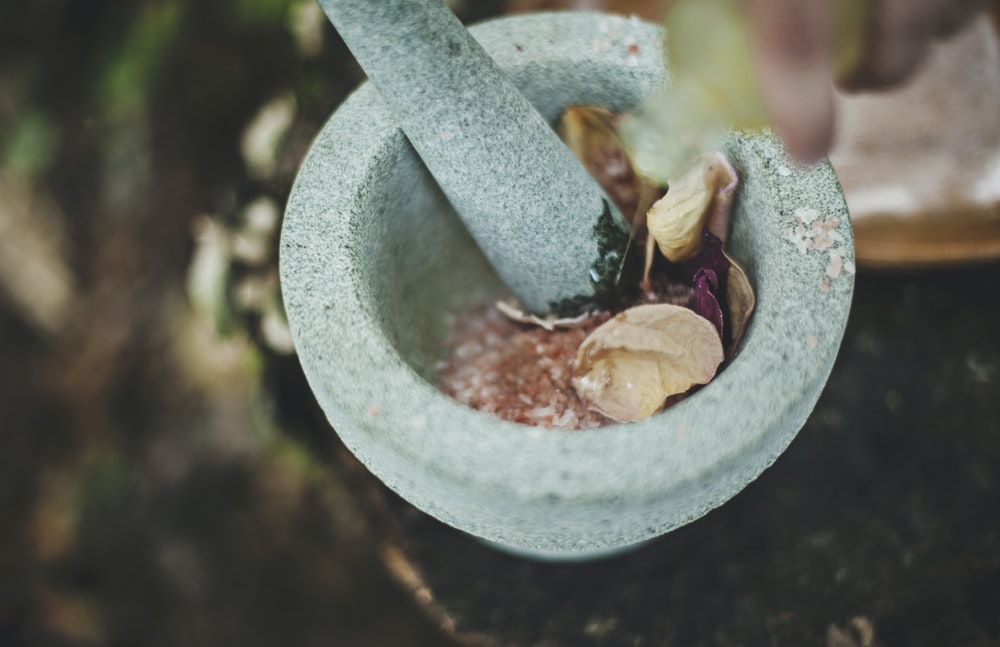 (Hanlon, 2017)
ਵਰਚੁਅਲ ਦੇਖਭਾਲ ਅਤੇ ਸਭਿਆਚਾਰਕ ਸੁਰੱਖਿਆ
ਵਰਚੁਅਲ ਦੇਖਭਾਲ ਸੱਭਿਆਚਾਰਕ ਸੁਰੱਖਿਆ ਦੀ ਸਹੂਲਤ ਪ੍ਰਦਾਨ ਕਰ ਸਕਦੀ ਹੈ। 
ਇਸ ਵਿੱਚ ਇੱਕ ਮੁਲਾਕਾਤ ਬੁੱਕ ਕਰਨ ਵੇਲੇ ਮਰੀਜ਼ ਦੁਆਰਾ ਨਿਰਧਾਰਤ ਅਨੁਸਾਰ ਵਰਚੁਅਲ ਦੇਖਭਾਲ ਪਹੁੰਚ ਵਿੱਚ ਪਰਿਵਾਰ, ਭਾਈਚਾਰਕ ਮੈਂਬਰ, ਅਤੇ ਦੁਭਾਸ਼ੀਏ  ਸ਼ਾਮਲ ਹੋ ਸਕਦੇ ਹਨ।
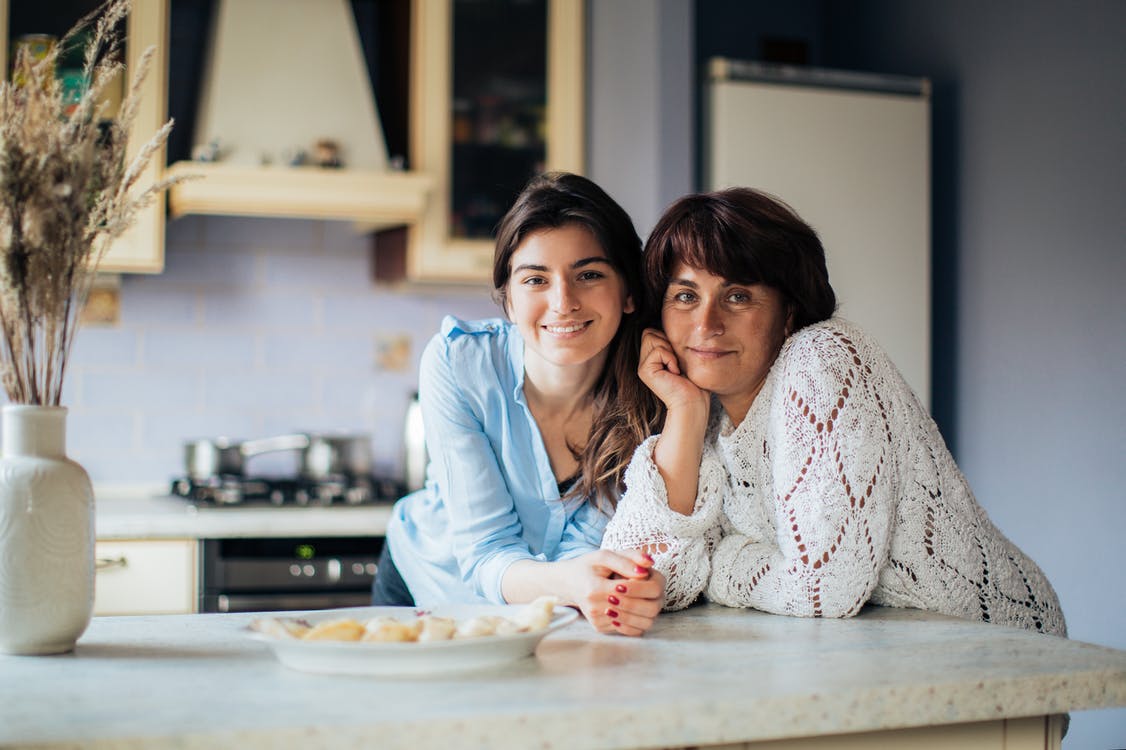 (Fairytale, 2020)
ਵਰਚੁਅਲ ਦੇਖਭਾਲ ਤੱਕ ਪਹੁੰਚ ਕਿਵੇਂ ਕਰਨੀ ਹੈ:
ਪਰਿਵਾਰਕ ਡਾਕਟਰ(ਜਾਂ ਹੋਰ ਮੁੱਖ ਦੇਖਭਾਲ ਪ੍ਰਦਾਤਾ)
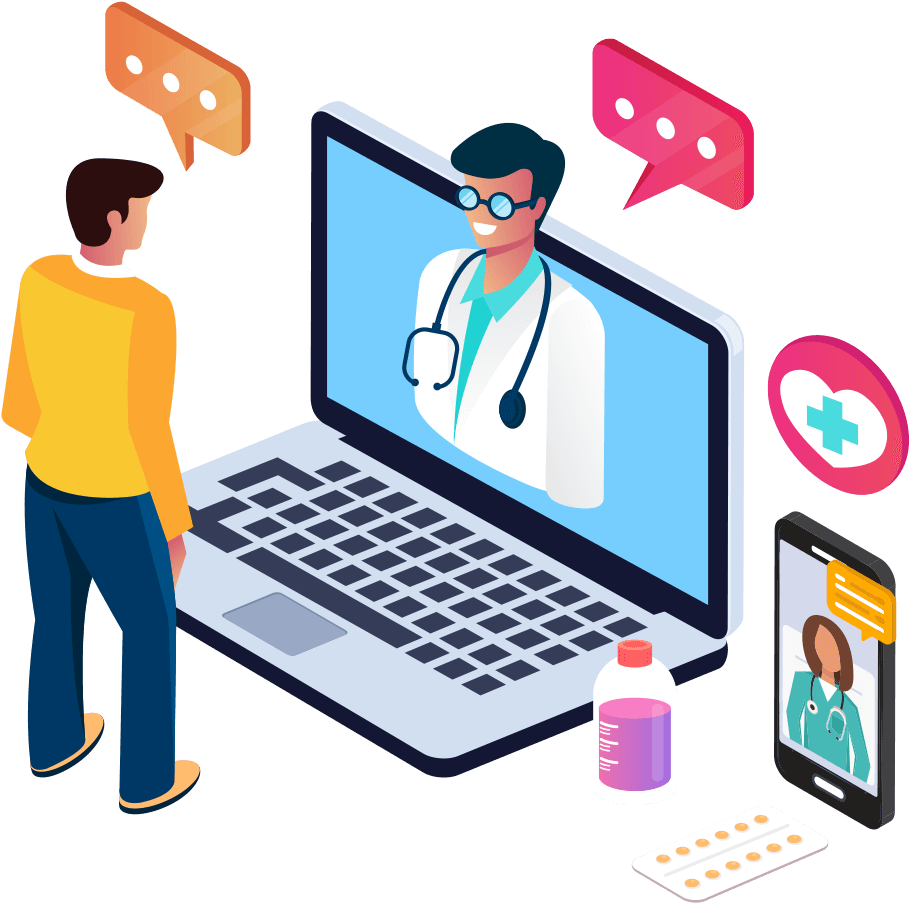 (ਲੇਖਕ ਅਗਿਆਤ, n.d.)
ਪਰਿਵਾਰਕ ਡਾਕਟਰ
ਬਹੁਤ ਸਾਰੇ ਪਰਿਵਾਰਕ ਡਾਕਟਰ ਅਤੇ ਨਰਸ ਪ੍ਰੈਕਟੀਸ਼ਨਰ ਹੁਣ ਵਰਚੁਅਲ ਦੇਖਭਾਲ ਦੀ ਪੇਸ਼ਕਸ਼ ਕਰਦੇ ਹਨ। ਤੁਸੀਂ ਇਹ ਪੁਸ਼ਟੀ ਕਰਨ ਲਈ ਆਪਣੇ ਪ੍ਰਦਾਤਾ ਨੂੰ ਕਾਲ ਜਾਂ ਈਮੇਲ ਕਰ ਸਕਦੇ ਹੋ ਕਿ ਕੀ ਉਹ ਵਰਚੁਅਲ ਦੇਖਭਾਲ ਪ੍ਰਦਾਨ ਕਰਦਾ ਜਾਂ ਕਰਦੀ ਹੈ। 
ਤੁਹਾਡੇ ਪ੍ਰਦਾਤਾ ਕੋਲ ਅਜੇ ਵੀ ਤੁਹਾਡੀਆਂ ਡਾਕਟਰੀ ਫਾਈਲਾਂ ਤੱਕ ਪਹੁੰਚ ਹੋਵੇਗੀ।
ਵਰਚੁਅਲ ਦੇਖਭਾਲ ਤੱਕ ਪਹੁੰਚ ਕਿਵੇਂ ਕਰਨੀ ਹੈ:
ਵਾਕ-ਇਨ ਕਲੀਨਿਕ
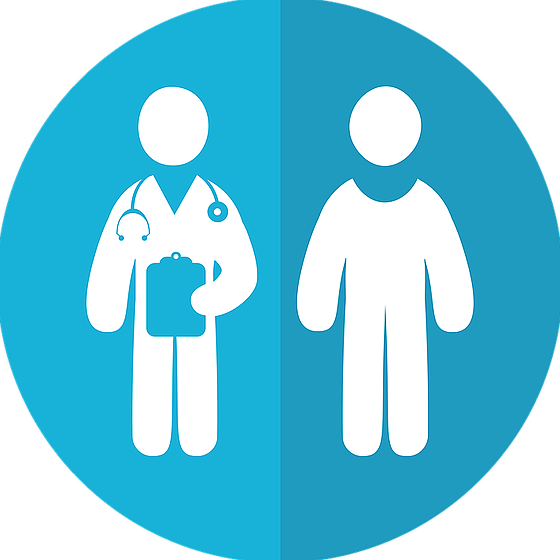 (ਲੇਖਕ ਅਗਿਆਤ, n.d.)
ਵਾਕ-ਇਨ ਕਲੀਨਿਕ
ਹੈਲਥਲਿੰਕ ਬੀ.ਸੀ. ਵੈਬਸਾਈਟ ਵਾਕ-ਇਨ ਕਲੀਨਿਕਾਂ ਦੀ ਸੂਚੀ ਦਿਖਾ ਸਕਦੀ ਹੈ।
ਵਾਕ-ਇਨ ਕਲੀਨਿਕ
ਹੈਲਥਲਿੰਕ ਬੀ.ਸੀ. ਵੈਬਸਾਈਟ ਵਾਕ-ਇਨ ਕਲੀਨਿਕਾਂ ਦੀ ਸੂਚੀ ਦਿਖਾ ਸਕਦੀ ਹੈ। 
ਤੁਸੀਂ ਆਪਣੇ ਭਾਈਚਾਰੇ ਦੇ ਨੇੜੇ ਵਾਕ-ਇਨ ਕਲੀਨਿਕ ਦਾ ਪਤਾ ਲਗਾਉਣ ਲਈ ਇਸ ਸੂਚੀ ਦੀ ਸਮੀਖਿਆ ਕਰ ਸਕਦੇ ਹੋ।
ਵਾਕ-ਇਨ ਕਲੀਨਿਕ
ਹੈਲਥਲਿੰਕ ਬੀ.ਸੀ. ਵੈਬਸਾਈਟ ਵਾਕ-ਇਨ ਕਲੀਨਿਕਾਂ ਦੀ ਸੂਚੀ ਦਿਖਾ ਸਕਦੀ ਹੈ। 
ਤੁਸੀਂ ਆਪਣੇ ਭਾਈਚਾਰੇ ਦੇ ਨੇੜੇ ਵਾਕ-ਇਨ ਕਲੀਨਿਕ ਦਾ ਪਤਾ ਲਗਾਉਣ ਲਈ ਇਸ ਸੂਚੀ ਦੀ ਸਮੀਖਿਆ ਕਰ ਸਕਦੇ ਹੋ।
ਵੈਬਸਾਈਟ 'ਤੇ ਕਿਸੇ ਕਲੀਨਿਕ ਜਾਂ ਪ੍ਰਦਾਤਾ ਨੂੰ ਲੱਭਣ ਤੋਂ ਬਾਅਦ, ਤੁਸੀਂ ਉਹਨਾਂ ਨੂੰ ਇਹ ਪੁੱਛਣ ਲਈ ਕਾਲ ਜਾਂ ਈਮੇਲ ਕਰ ਸਕਦੇ ਹੋ ਕਿ ਕੀ ਉਹ ਵਰਚੁਅਲ ਦੇਖਭਾਲ, ਵਿਅਕਤੀਗਤ ਦੇਖਭਾਲ, ਜਾਂ ਦੋਵਾਂ ਦੇ ਸੁਮੇਲ ਦੀ ਪੇਸ਼ਕਸ਼ ਕਰਦੇ ਹਨ।
ਵਾਕ-ਇਨ ਕਲੀਨਿਕ: ਮਹੱਤਵਪੂਰਨ ਸੂਚਨਾਵਾਂ
ਜੇਕਰ ਤੁਹਾਡੇ ਕੋਲ ਕੋਈ ਮੁੱਖ ਦੇਖਭਾਲ ਪ੍ਰਦਾਤਾ (ਪਰਿਵਾਰਕ ਪ੍ਰੈਕਟੀਸ਼ਨਰ ਜਾਂ ਨਰਸ ਪ੍ਰੈਕਟੀਸ਼ਨਰ) ਹੈ ਪਰ ਤੁਸੀਂ ਵਾਕ-ਇਨ ਕਲੀਨਿਕ 'ਤੇ ਜਾਣ ਦੀ ਚੋਣ ਕਰਦੇ ਹੋ, ਤਾਂ ਵਾਕ-ਇਨ ਕਲੀਨਿਕ ਦੇ ਪ੍ਰਦਾਤਾ ਕੋਲ ਤੁਹਾਡੇ ਸਿਹਤ ਰਿਕਾਰਡਾਂ ਦੀ ਜਾਣਕਾਰੀ ਨਹੀਂ ਹੁੰਦੀ ਹੈ।
(ਲੇਖਕ ਅਗਿਆਤ, n.d.)
ਵਾਕ-ਇਨ ਕਲੀਨਿਕ: ਮਹੱਤਵਪੂਰਨ ਸੂਚਨਾਵਾਂ
ਜੇਕਰ ਤੁਹਾਡੇ ਕੋਲ ਕੋਈ ਮੁੱਖ ਦੇਖਭਾਲ ਪ੍ਰਦਾਤਾ (ਪਰਿਵਾਰਕ ਪ੍ਰੈਕਟੀਸ਼ਨਰ ਜਾਂ ਨਰਸ ਪ੍ਰੈਕਟੀਸ਼ਨਰ) ਹੈ ਪਰ ਤੁਸੀਂ ਵਾਕ-ਇਨ ਕਲੀਨਿਕ 'ਤੇ ਜਾਣ ਦੀ ਚੋਣ ਕਰਦੇ ਹੋ, ਤਾਂ ਵਾਕ-ਇਨ ਕਲੀਨਿਕ ਦੇ ਪ੍ਰਦਾਤਾ ਕੋਲ ਤੁਹਾਡੇ ਸਿਹਤ ਰਿਕਾਰਡਾਂ ਦੀ ਜਾਣਕਾਰੀ ਨਹੀਂ ਹੁੰਦੀ ਹੈ। 

ਤੁਸੀਂ ਇੱਕੋ ਪ੍ਰਦਾਤਾ ਨੂੰ ਨਹੀਂ ਮਿਲ ਸਕਦੇ ਹੋ ਭਾਵੇਂ ਤੁਸੀਂ ਉਸੇ ਵਾਕ-ਇਨ ਕਲੀਨਿਕ ਵਿੱਚ ਇੱਕ ਤੋਂ ਵੱਧ ਵਾਰ ਜਾਂਦੇ ਹੋ। ਜੇਕਰ ਤੁਸੀਂ ਨਿਰੰਤਰ ਦੇਖਭਾਲ ਦੀ ਮੰਗ ਕਰ ਰਹੇ ਹੋ, ਤਾਂ ਇੱਕ ਮੁੱਖ ਦੇਖਭਾਲ ਪ੍ਰਦਾਤਾ ਨੂੰ ਲੱਭਣਾ ਸਭ ਤੋਂ ਵਧੀਆ ਹੁੰਦਾ ਹੈ ਜੋ ਤੁਹਾਡੀ ਦੇਖਭਾਲ ਦੀ ਲੰਬੇ ਸਮੇਂ ਤੱਕ ਪਾਲਣਾ ਕਰ ਸਕਦਾ ਹੈ।
(ਲੇਖਕ ਅਗਿਆਤ, n.d.)
ਵਾਕ-ਇਨ ਕਲੀਨਿਕ
ਆਓ ਵੈਨਕੂਵਰ ਵਿੱਚ ਵਾਕ-ਇਨ ਕਲੀਨਿਕ ਲੱਭਣ ਦੀ ਕੋਸ਼ੀਸ਼ਕਰੀਏ!
ਵਰਚੁਅਲ ਦੇਖਭਾਲ ਤੱਕ ਪਹੁੰਚ ਕਿਵੇਂ ਕਰਨੀ ਹੈ:
ਬ੍ਰਿਟਿਸ਼ ਕੋਲੰਬੀਆ ਸਿਹਤ ਸੰਭਾਲ ਡਾਇਰੈਕਟਰੀ
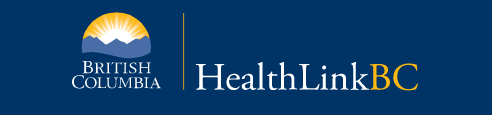 ਬ੍ਰਿਟਿਸ਼ ਕੋਲੰਬੀਆ ਸਿਹਤ ਸੰਭਾਲ ਡਾਇਰੈਕਟਰੀ
ਆਪਣੇ ਬ੍ਰਾਊਜ਼ਰ ਦੀ ਵਰਤੋਂ ਕਰਦੇ ਹੋਏ ਇੰਟਰਨੈਟ 'ਤੇ ਜਾਓ।
ਸਰਚ ਬਾਰ ਵਿੱਚ “ਹੈਲਥਲਿੰਕ ਬੀ.ਸੀ. ਸੇਵਾਵਾਂ ਲੱਭੋ" ਟਾਈਪ ਕਰੋ।
"ਗੂਗਲ ਖੋਜ" 'ਤੇ ਕਲਿੱਕ ਕਰੋ।
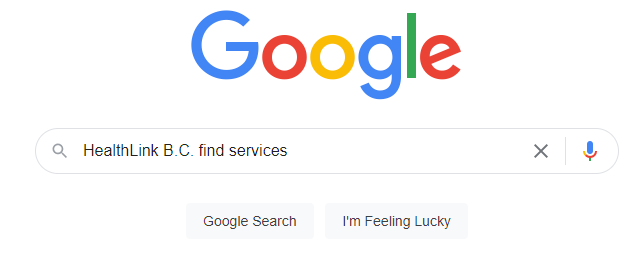 ਹੈਲਥਲਿੰਕ ਬੀ.ਸੀ. ਡਾਇਰੈਕਟਰੀ
4. "ਸੇਵਾਵਾਂ ਲੱਭੋ | ਹੈਲਥਲਿੰਕ ਬੀਸੀ" 'ਤੇ ਕਲਿੱਕ ਕਰੋ
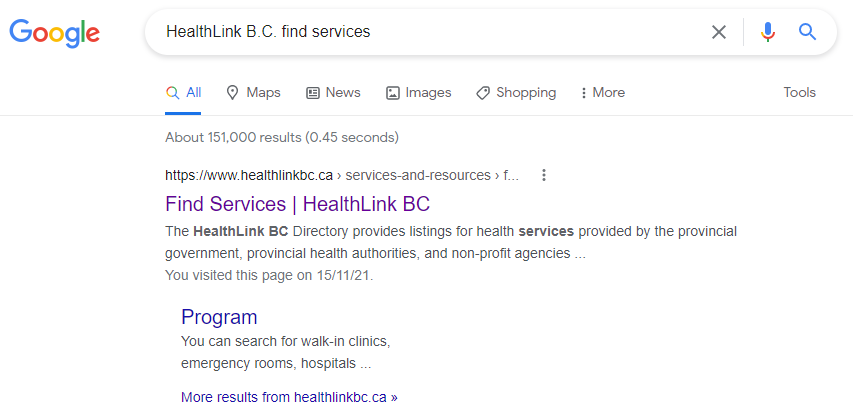 ਹੈਲਥਲਿੰਕ ਬੀ.ਸੀ. ਡਾਇਰੈਕਟਰੀ
5. ਤੁਹਾਡੇ ਲਈ ਲੋੜੀਂਦੀ ਸਹੂਲਤ ਦੀ ਕਿਸਮ ਦਾਖਲ ਕਰੋ (ਵਾਕ ਇਨ ਕਲੀਨਿਕ, ਹਸਪਤਾਲ, ਆਦਿ)।
6. ਆਪਣਾ ਖੇਤਰ ਅਤੇ ਸ਼ਹਿਰ ਦੀ ਚੋਣ ਕਰੋ। ਡਾਕ ਕੋਡ ਵਿਕਲਪਕ ਹੈ।
7. "ਖੋਜ" 'ਤੇ ਕਲਿੱਕ ਕਰੋ।
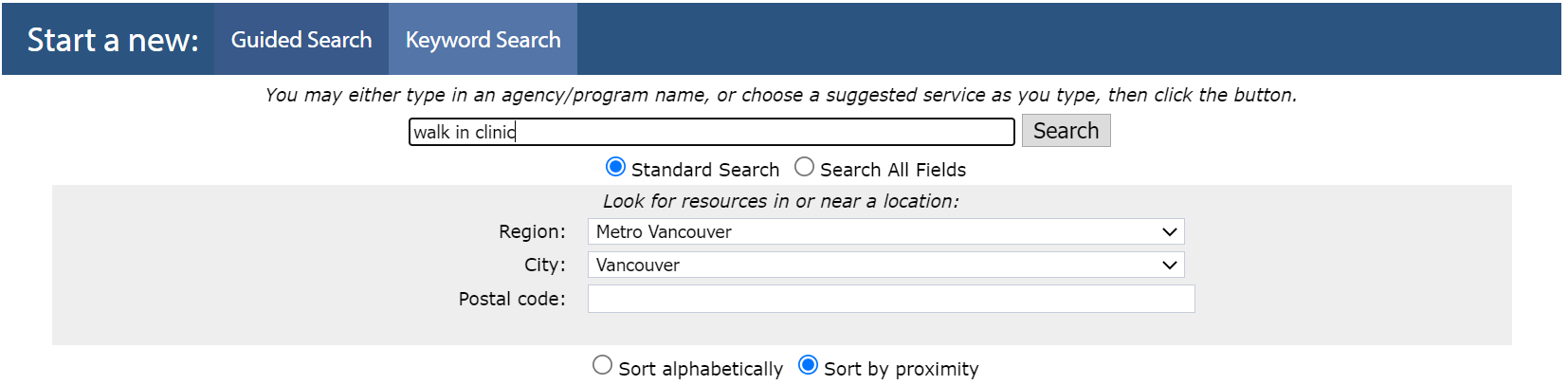 ਹੈਲਥਲਿੰਕ ਬੀ.ਸੀ. ਡਾਇਰੈਕਟਰੀ
8. ਆਪਣੇ ਪਸੰਦੀਦਾ ਕੇਂਦਰ ਦੀ ਚੋਣ ਕਰੋ ਅਤੇ ਹੋਰ ਵੇਰਵਿਆਂ ਲਈ ਸੁਵਿਧਾ 'ਤੇ ਕਲਿੱਕ ਕਰੋ।
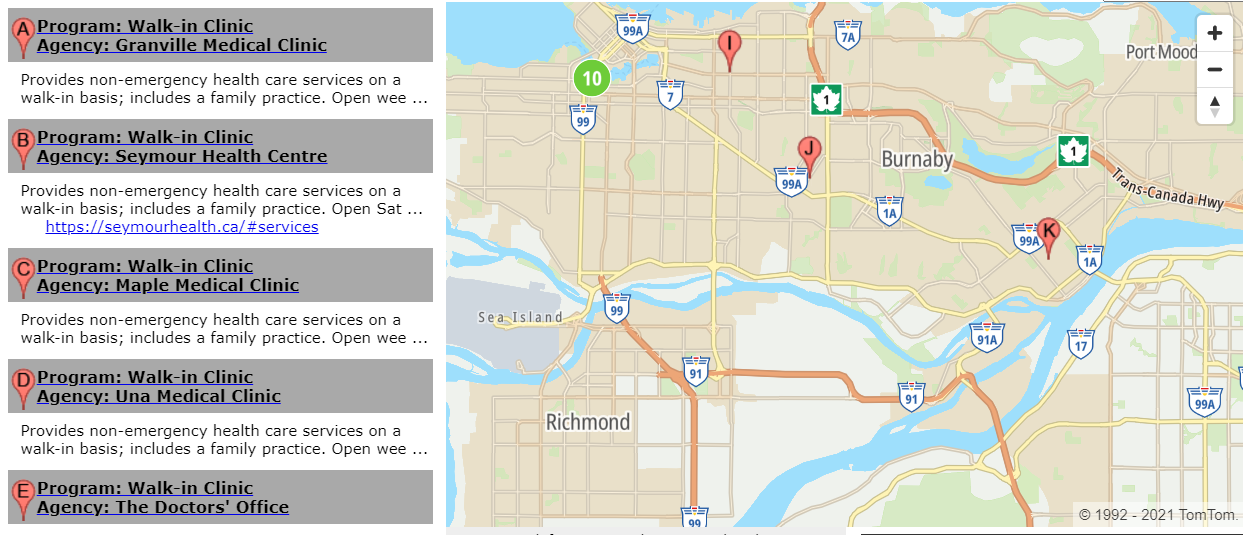 ਹੈਲਥਲਿੰਕ ਬੀ.ਸੀ. ਡਾਇਰੈਕਟਰੀ
9. ਤੁਸੀਂ ਨੰਬਰ 'ਤੇ ਕਾਲ ਕਰ ਸਕਦੇ ਹੋ ਅਤੇ ਪੁੱਛ ਸਕਦੇ ਹੋ ਕਿ ਕੀ ਉਹ ਵਰਚੁਅਲ ਦੇਖਭਾਲ ਪ੍ਰਦਾਨ ਕਰਦੇ ਹਨ।
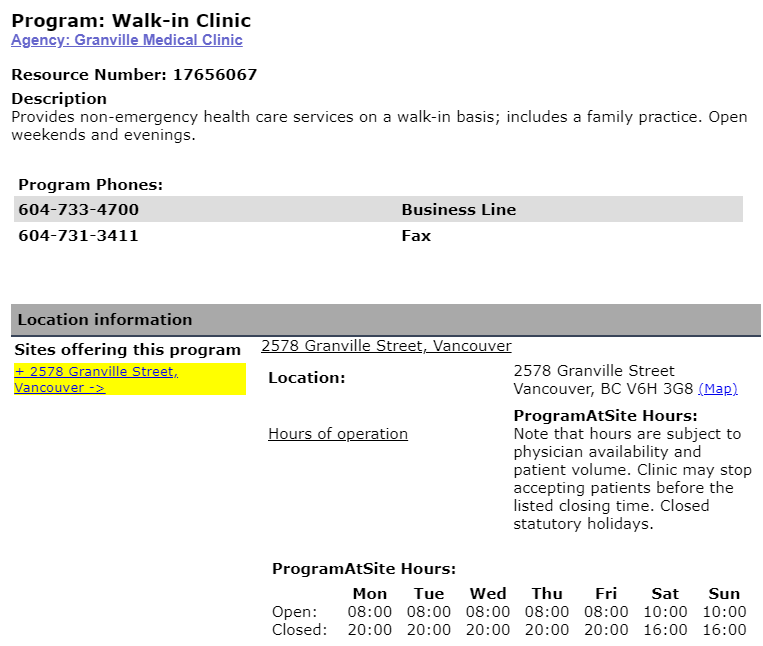 ਵਰਚੁਅਲ ਦੇਖਭਾਲ ਤੱਕ ਪਹੁੰਚ ਕਿਵੇਂ ਕਰਨੀ ਹੈ:
ਪਾਥਵੇਜ਼ ਡਾਕਟਰੀ ਦੇਖਭਾਲ ਡਾਇਰੈਕਟਰੀ
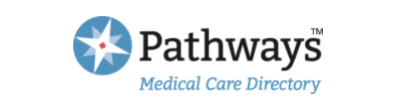 [Speaker Notes: ਪਾਥਵੇਜ਼ ਡਾਕਟਰੀ ਦੇਖਭਾਲ ਡਾਇਰੈਕਟਰੀ ਬੀ.ਸੀ. ਵਿੱਚ ਡਾਕਟਰਾਂ ਅਤੇ ਮੈਡੀਕਲ ਕਲੀਨਿਕਾਂ ਬਾਰੇ ਜਾਣਕਾਰੀ ਲੱਭਣ ਲਈ ਇੱਕ ਆਨਲਾਈਨ ਡਾਇਰੈਕਟਰੀ ਵੀ ਪ੍ਰਦਾਨ ਕਰਦੀ ਹੈ। 
ਇਹ ਮਰੀਜ਼ਾਂ ਦੀ ਫੋਨ ਜਾਂ ਵੀਡੀਓ ਦੁਆਰਾ ਵਰਚੁਅਲ ਦੇਖਭਾਲ ਲਈ ਡਾਕਟਰਾਂ ਨਾਲ ਜੁੜਨ ਦੇ ਤਰੀਕੇ ਬਾਰੇ ਵੇਰਵੇ ਲੱਭਣ ਵਿੱਚ ਵੀ ਮਦਦ ਕਰ ਸਕਦਾ ਹੈ]
ਪਾਥਵੇਜ਼ ਡਾਕਟਰੀ ਦੇਖਭਾਲ ਡਾਇਰੈਕਟਰੀ
ਆਪਣੇ ਬ੍ਰਾਊਜ਼ਰ ਦੀ ਵਰਤੋਂ ਕਰਦੇ ਹੋਏ ਇੰਟਰਨੈਟ 'ਤੇ ਜਾਓ।
ਸਰਚ ਬਾਰ ਵਿੱਚ "ਪਾਥਵੇਜ਼ ਡਾਕਟਰੀ ਦੇਖਭਾਲ ਡਾਇਰੈਕਟਰੀ" ਟਾਈਪ ਕਰੋ।
"ਗੂਗਲ ਖੋਜ" 'ਤੇ ਕਲਿੱਕ ਕਰੋ।
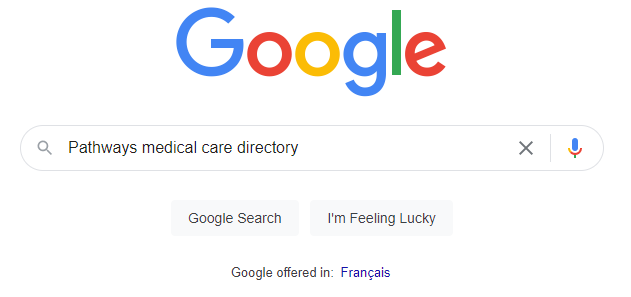 ਪਾਥਵੇਜ਼ ਡਾਕਟਰੀ ਦੇਖਭਾਲ ਡਾਇਰੈਕਟਰੀ
4. "ਪਾਥਵੇਜ਼ ਡਾਕਟਰੀ ਦੇਖਭਾਲ ਡਾਇਰੈਕਟਰੀ - PathwaysMedicalCare.ca" 'ਤੇ ਕਲਿੱਕ ਕਰੋ।
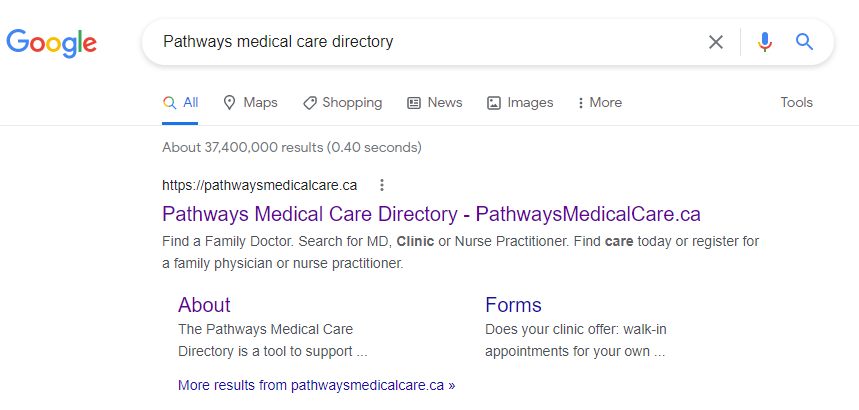 ਪਾਥਵੇਜ਼ ਡਾਕਟਰੀ ਦੇਖਭਾਲ ਡਾਇਰੈਕਟਰੀ
5. ਆਪਣੇ ਪ੍ਰਦਾਤਾ/ਕਲੀਨਿਕ ਦਾ ਨਾਮ ਦਾਖਲ ਕਰੋ ਜਾਂ ਪ੍ਰਦਾਤਾ ਨੂੰ ਲੱਭਣ ਲਈ ਸ਼ਹਿਰ ਦਾਖਲ ਕਰੋ
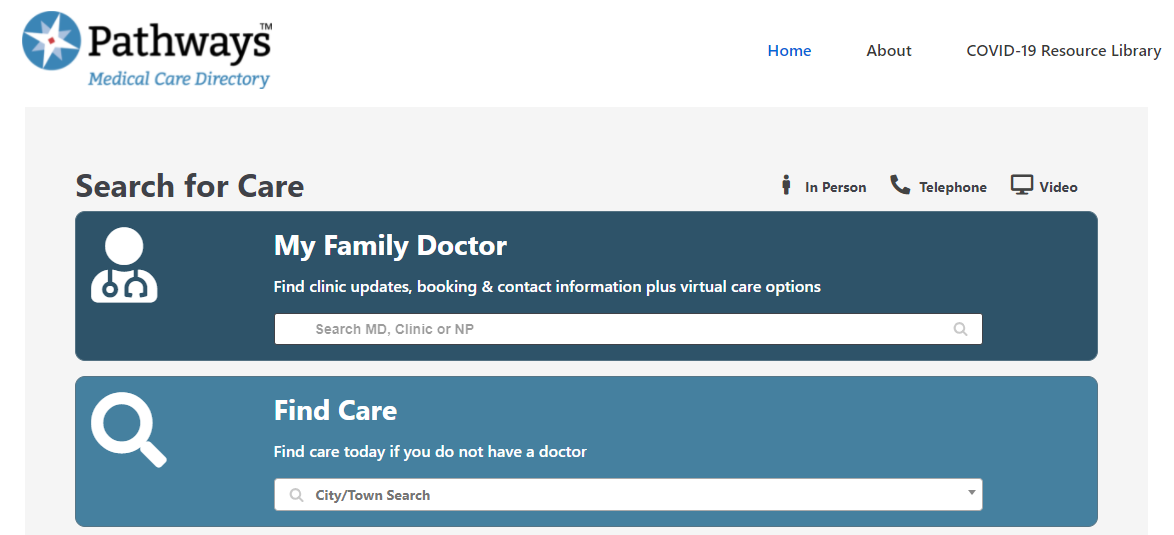 ਪਾਥਵੇਜ਼ ਡਾਕਟਰੀ ਦੇਖਭਾਲ ਡਾਇਰੈਕਟਰੀ
6. ਕਿਸੇ ਪ੍ਰਦਾਤਾ ਜਾਂ ਕਲੀਨਿਕ ਦੀ ਚੋਣ ਕਰੋ ਅਤੇ ਵਧੇਰੇ ​ਜਾਣਕਾਰੀ ਦੇਖਣ ਲਈ ਹਾਈਪਰਲਿੰਕ 'ਤੇ ਕਲਿੱਕ ਕਰੋ।
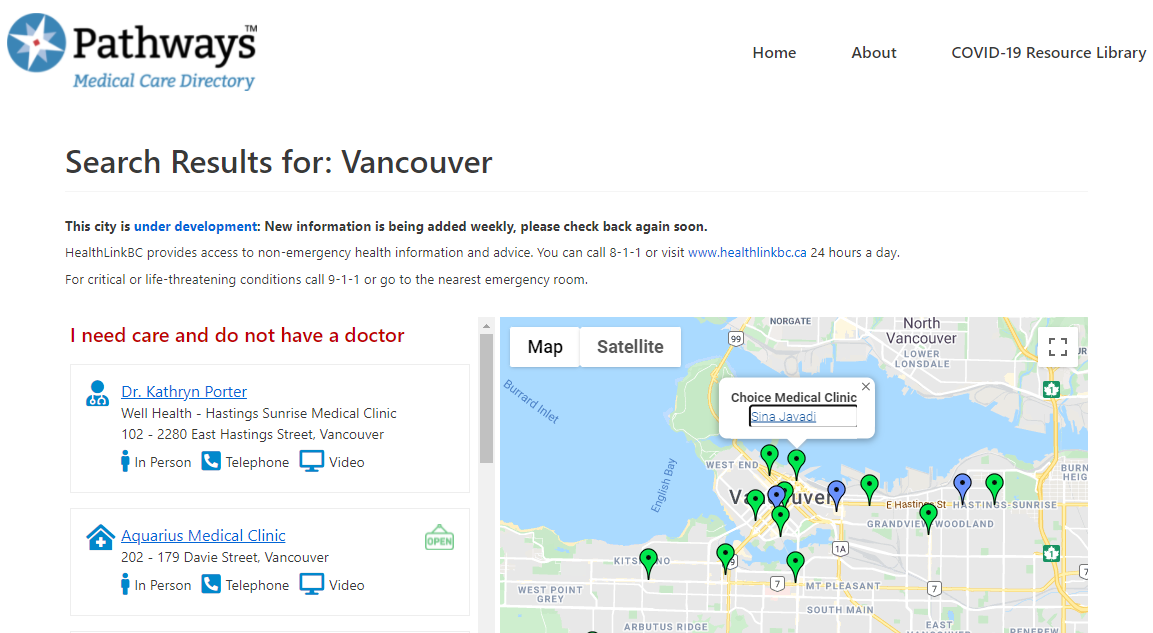 ਪਾਥਵੇਜ਼ ਡਾਕਟਰੀ ਦੇਖਭਾਲ ਡਾਇਰੈਕਟਰੀ
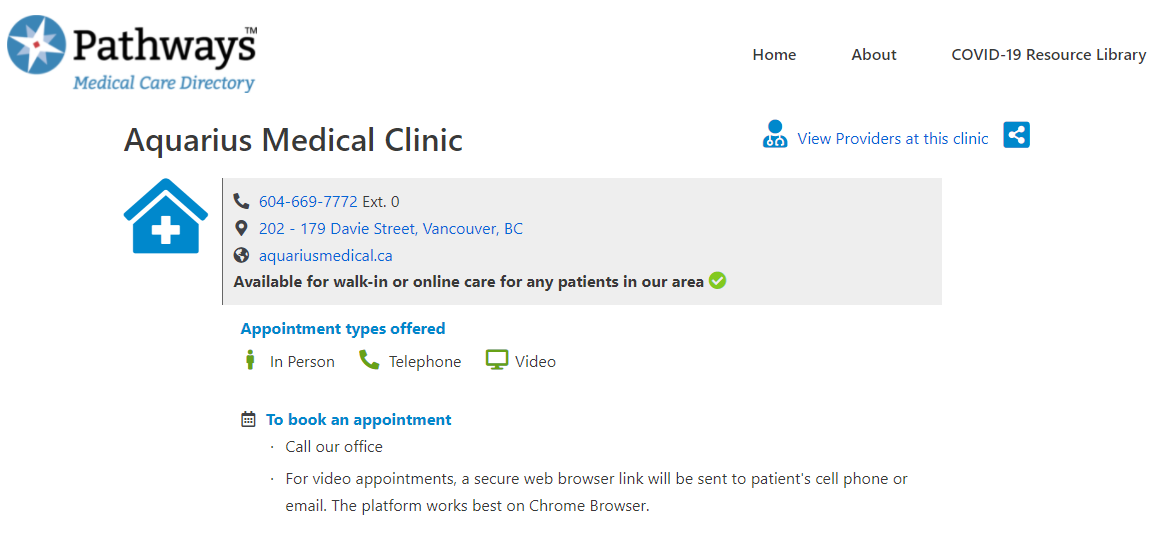 7.	ਤੁਸੀਂ ਵਿਅਕਤੀਗਤ ਅਤੇ ਵਰਚੁਅਲ ਦੇਖਭਾਲ ਦੀਆਂ ਪੇਸ਼ਕਸ਼ਾਂ, ਕੋਈ ਮੁਲਾਕਾਤ ਬੁੱਕ ਕਰਨ ਦੇ ਤਰੀਕਿਆਂ,     ਅਤੇ ਕੰਮ ਦੇ ਸਮੇਂ ਬਾਰੇ ਵੇਰਵੇ ਪ੍ਰਾਪਤ ਕਰ ਸਕਦੇ ਹੋ।
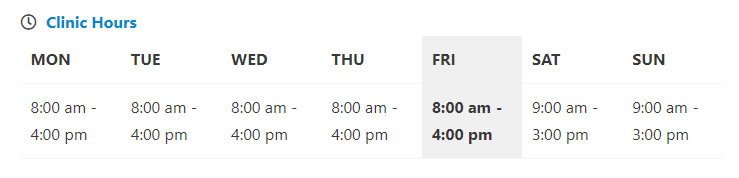 ਤੁਹਾਡੀ ਨਿੱਜਤਾ ਦੀ ਰੱਖਿਆ ਕਰਨਾ:
ਵਰਚੁਅਲ ਦੇਖਭਾਲ ਸੰਬੰਧੀ ਦਿਸ਼ਾ-ਨਿਰਦੇਸ਼
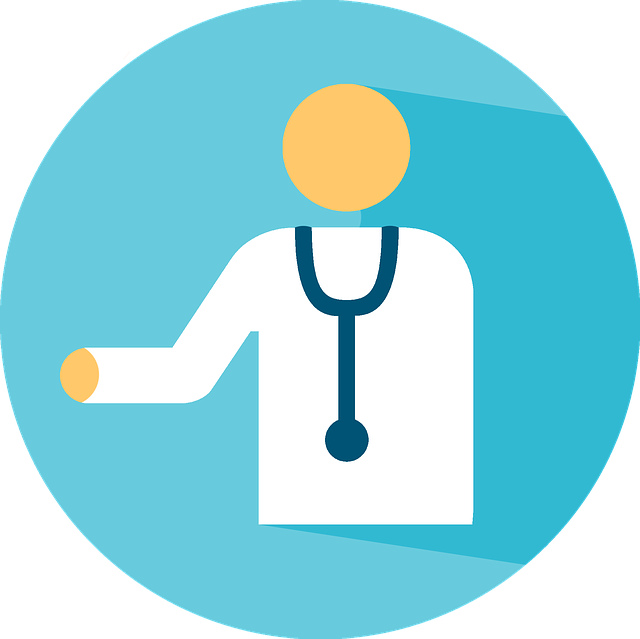 (ਲੇਖਕ ਅਗਿਆਤ, n.d.)
ਤੁਹਾਡੀ ਨਿੱਜਤਾ ਦੀ ਰੱਖਿਆ ਕਰਨਾ
ਸਿਹਤ ਸੰਭਾਲ ਪ੍ਰਦਾਤਾ ਆਪਣੇ ਕਾਲਜਾਂ, ਐਸੋਸੀਏਸ਼ਨਾਂ, ਅਤੇ ਵਿਅਕਤੀਗਤ ਅਤੇ ਵਰਚੁਅਲ ਦੇਖਭਾਲ ਸੰਬੰਧੀ ਬੀ.ਸੀ. ਕਾਨੂੰਨ ਦੀਆਂ ਲੋੜਾਂ ਦੀ ਪਾਲਣਾ ਕਰਦੇ ਹਨ।
[Speaker Notes: ਬ੍ਰਿਟਿਸ਼ ਕੋਲੰਬੀਆ ਮਰੀਜ਼ਾਂ ਦੀ ਸੁਰੱਖਿਆ ਨੂੰ ਯਕੀਨੀ ਬਣਾਉਣ ਅਤੇ ਮਿਆਰੀ ਸਿਹਤ ਸੰਭਾਲ ਪ੍ਰਦਾਨ ਕਰਨ ਲਈ ਨਿਯਮ ਅਤੇ ਸ਼ਰਤਾਂ ਨਿਰਧਾਰਤ ਕਰਦਾ ਹੈ।
ਸੂਬਾਈ ਸਿਹਤ ਸੇਵਾਵਾਂ ਅਧਿਕਾਰੀ (PHSA) ਦੁਆਰਾ 22 ਪੰਨਿਆਂ ਦੇ ਦਿਸ਼ਾ-ਨਿਰਦੇਸ਼ ਮਰੀਜ਼ਾਂ ਨੂੰ ਟੈਲੀਮੈਡੀਸਨ ਨਾਲ ਸੰਬੰਧਤ ਜਾਣਕਾਰੀ ਨਾਲ ਸੂਚਿਤ ਰੱਖਦੇ ਹਨ।
ਦਿਸ਼ਾ-ਨਿਰਦੇਸ਼ਾਂ ਵਿੱਚੋਂ ਇੱਕ ਦੀ ਉਦਾਹਰਨ ਇੱਕ ਸਲਾਈਡ 'ਤੇ ਦਿੱਤੀ ਗਈ ਹੈ
ਪੂਰੀ ਸੂਚੀ ਲਈ, ਤੁਸੀਂ ਦੇਖ ਸਕਦੇ ਹੋ:  http://www.phsa.ca/Documents/Telehealth/TH_Clinical_Guidelines_Sept2015.pdf

ਇਹ ਲਿੰਕ (ਖੋਲਣ ਲਈ ਵਿਕਲਪਕ) ਉਹਨਾਂ ਸਾਰੇ ਅਭਿਆਸ ਮਾਪਦੰਡਾਂ ਦੀ ਵਿਸਥਾਰਤ ਬਣਤਰ ਪ੍ਰਦਾਨ ਕਰਦਾ ਹੈ ਜੋ ਟੈਲੀਮੈਡੀਸਨ ਦੇ ਸੰਬੰਧ ਵਿੱਚ ਬ੍ਰਿਟਿਸ਼ ਕੋਲੰਬੀਆ ਦੇ ਡਾਕਟਰਾਂ ਅਤੇ ਸਰਜਨਾਂ ਦੇ ਕਾਲਜ ਦੁਆਰਾ ਲਾਗੂ ਕੀਤੇ ਗਏ ਹਨ। ਜੇਕਰ ਕੋਈ ਵਿਅਕਤੀ ਕੋਈ ਮੁੱਦਿਆਂ ਬਾਰੇ ਗੱਲ ਕਰਨਾ ਚਾਹੁੰਦਾ ਹੈ, ਤਾਂ ਉਹ ਕਾਲਜ ਨਾਲ ਸੰਪਰਕ ਕਰ ਸਕਦਾ ਹੈ ਅਤੇ ਡਾਕਟਰੀ ਸਲਾਹ ਲੈਣ ਲਈ ਕਾਲਜ ਦੇ ਕਿਸੇ ਮੈਂਬਰ ਨਾਲ ਗੱਲ ਕਰ ਸਕਦਾ ਹੈ। ਦਸਤਾਵੇਜ਼ ਤੱਕ ਪਹੁੰਚ ਕਰਨ ਲਈ ਲਿੰਕ ਹੈ - https://www.cpsbc.ca/files/pdf/PSG-Telemedicine.pdf]
ਤੁਹਾਡੀ ਨਿੱਜਤਾ ਦੀ ਰੱਖਿਆ ਕਰਨਾ
ਸਿਹਤ ਸੰਭਾਲ ਪ੍ਰਦਾਤਾ ਆਪਣੇ ਕਾਲਜਾਂ, ਐਸੋਸੀਏਸ਼ਨਾਂ, ਅਤੇ ਵਿਅਕਤੀਗਤ ਅਤੇ ਵਰਚੁਅਲ ਦੇਖਭਾਲ ਸੰਬੰਧੀ ਬੀ.ਸੀ. ਕਾਨੂੰਨ ਦੀਆਂ ਲੋੜਾਂ ਦੀ ਪਾਲਣਾ ਕਰਦੇ ਹਨ।

ਉਦਾਹਰਣ ਲਈ, ਬ੍ਰਿਟਿਸ਼ ਕੋਲੰਬੀਆ ਮੈਡੀਕਲ ਐਸੋਸੀਏਸ਼ਨ ਵਰਚੁਅਲ ਦੇਖਭਾਲ ਪ੍ਰਦਾਨ ਕਰਨ ਵਾਲੇ ਡਾਕਟਰਾਂ ਲਈ ਦਿਸ਼ਾ-ਨਿਰਦੇਸ਼ ਪ੍ਰਦਾਨ ਕਰਦੀ ਹੈ, ਜਿਸ ਵਿੱਚ ਉਹ ਸਰੋਤ ਸ਼ਾਮਲ ਹਨ ਜੋ:
[Speaker Notes: ਬ੍ਰਿਟਿਸ਼ ਕੋਲੰਬੀਆ ਮਰੀਜ਼ਾਂ ਦੀ ਸੁਰੱਖਿਆ ਨੂੰ ਯਕੀਨੀ ਬਣਾਉਣ ਅਤੇ ਮਿਆਰੀ ਸਿਹਤ ਸੰਭਾਲ ਪ੍ਰਦਾਨ ਕਰਨ ਲਈ ਨਿਯਮ ਅਤੇ ਸ਼ਰਤਾਂ ਨਿਰਧਾਰਤ ਕਰਦਾ ਹੈ।
ਸੂਬਾਈ ਸਿਹਤ ਸੇਵਾਵਾਂ ਅਧਿਕਾਰੀ (PHSA) ਦੁਆਰਾ 22 ਪੰਨਿਆਂ ਦੇ ਦਿਸ਼ਾ-ਨਿਰਦੇਸ਼ ਮਰੀਜ਼ਾਂ ਨੂੰ ਟੈਲੀਮੈਡੀਸਨ ਨਾਲ ਸੰਬੰਧਤ ਜਾਣਕਾਰੀ ਨਾਲ ਸੂਚਿਤ ਰੱਖਦੇ ਹਨ।
ਦਿਸ਼ਾ-ਨਿਰਦੇਸ਼ਾਂ ਵਿੱਚੋਂ ਇੱਕ ਦੀ ਉਦਾਹਰਨ ਇੱਕ ਸਲਾਈਡ 'ਤੇ ਦਿੱਤੀ ਗਈ ਹੈ
ਪੂਰੀ ਸੂਚੀ ਲਈ, ਤੁਸੀਂ ਦੇਖ ਸਕਦੇ ਹੋ:  http://www.phsa.ca/Documents/Telehealth/TH_Clinical_Guidelines_Sept2015.pdf

ਇਹ ਲਿੰਕ (ਖੋਲਣ ਲਈ ਵਿਕਲਪਕ) ਉਹਨਾਂ ਸਾਰੇ ਅਭਿਆਸ ਮਾਪਦੰਡਾਂ ਦੀ ਵਿਸਥਾਰਤ ਬਣਤਰ ਪ੍ਰਦਾਨ ਕਰਦਾ ਹੈ ਜੋ ਟੈਲੀਮੈਡੀਸਨ ਦੇ ਸੰਬੰਧ ਵਿੱਚ ਬ੍ਰਿਟਿਸ਼ ਕੋਲੰਬੀਆ ਦੇ ਡਾਕਟਰਾਂ ਅਤੇ ਸਰਜਨਾਂ ਦੇ ਕਾਲਜ ਦੁਆਰਾ ਲਾਗੂ ਕੀਤੇ ਗਏ ਹਨ। ਜੇਕਰ ਕੋਈ ਵਿਅਕਤੀ ਕੋਈ ਮੁੱਦਿਆਂ ਬਾਰੇ ਗੱਲ ਕਰਨਾ ਚਾਹੁੰਦਾ ਹੈ, ਤਾਂ ਉਹ ਕਾਲਜ ਨਾਲ ਸੰਪਰਕ ਕਰ ਸਕਦਾ ਹੈ ਅਤੇ ਡਾਕਟਰੀ ਸਲਾਹ ਲੈਣ ਲਈ ਕਾਲਜ ਦੇ ਕਿਸੇ ਮੈਂਬਰ ਨਾਲ ਗੱਲ ਕਰ ਸਕਦਾ ਹੈ। ਦਸਤਾਵੇਜ਼ ਤੱਕ ਪਹੁੰਚ ਕਰਨ ਲਈ ਲਿੰਕ ਹੈ - https://www.cpsbc.ca/files/pdf/PSG-Telemedicine.pdf]
ਤੁਹਾਡੀ ਨਿੱਜਤਾ ਦੀ ਰੱਖਿਆ ਕਰਨਾ
ਸਿਹਤ ਸੰਭਾਲ ਪ੍ਰਦਾਤਾ ਆਪਣੇ ਕਾਲਜਾਂ, ਐਸੋਸੀਏਸ਼ਨਾਂ, ਅਤੇ ਵਿਅਕਤੀਗਤ ਅਤੇ ਵਰਚੁਅਲ ਦੇਖਭਾਲ ਸੰਬੰਧੀ ਬੀ.ਸੀ. ਕਾਨੂੰਨ ਦੀਆਂ ਲੋੜਾਂ ਦੀ ਪਾਲਣਾ ਕਰਦੇ ਹਨ।

ਉਦਾਹਰਣ ਲਈ, ਬ੍ਰਿਟਿਸ਼ ਕੋਲੰਬੀਆ ਮੈਡੀਕਲ ਐਸੋਸੀਏਸ਼ਨ ਵਰਚੁਅਲ ਦੇਖਭਾਲ ਪ੍ਰਦਾਨ ਕਰਨ ਵਾਲੇ ਡਾਕਟਰਾਂ ਲਈ ਦਿਸ਼ਾ-ਨਿਰਦੇਸ਼ ਪ੍ਰਦਾਨ ਕਰਦੀ ਹੈ, ਜਿਸ ਵਿੱਚ ਉਹ ਸਰੋਤ ਸ਼ਾਮਲ ਹਨ ਜੋ:
ਵਰਚੁਅਲ ਦੇਖਭਾਲ ਪ੍ਰਦਾਨ ਕਰਦੇ ਸਮੇਂ ਵਰਤਣ ਲਈ ਸੁਰੱਖਿਆ ਉਪਾਵਾਂ ਦੀ ਪਛਾਣ ਕਰੋ
[Speaker Notes: ਬ੍ਰਿਟਿਸ਼ ਕੋਲੰਬੀਆ ਮਰੀਜ਼ਾਂ ਦੀ ਸੁਰੱਖਿਆ ਨੂੰ ਯਕੀਨੀ ਬਣਾਉਣ ਅਤੇ ਮਿਆਰੀ ਸਿਹਤ ਸੰਭਾਲ ਪ੍ਰਦਾਨ ਕਰਨ ਲਈ ਨਿਯਮ ਅਤੇ ਸ਼ਰਤਾਂ ਨਿਰਧਾਰਤ ਕਰਦਾ ਹੈ।
ਸੂਬਾਈ ਸਿਹਤ ਸੇਵਾਵਾਂ ਅਧਿਕਾਰੀ (PHSA) ਦੁਆਰਾ 22 ਪੰਨਿਆਂ ਦੇ ਦਿਸ਼ਾ-ਨਿਰਦੇਸ਼ ਮਰੀਜ਼ਾਂ ਨੂੰ ਟੈਲੀਮੈਡੀਸਨ ਨਾਲ ਸੰਬੰਧਤ ਜਾਣਕਾਰੀ ਨਾਲ ਸੂਚਿਤ ਰੱਖਦੇ ਹਨ।
ਦਿਸ਼ਾ-ਨਿਰਦੇਸ਼ਾਂ ਵਿੱਚੋਂ ਇੱਕ ਦੀ ਉਦਾਹਰਨ ਇੱਕ ਸਲਾਈਡ 'ਤੇ ਦਿੱਤੀ ਗਈ ਹੈ
ਪੂਰੀ ਸੂਚੀ ਲਈ, ਤੁਸੀਂ ਦੇਖ ਸਕਦੇ ਹੋ:  http://www.phsa.ca/Documents/Telehealth/TH_Clinical_Guidelines_Sept2015.pdf

ਇਹ ਲਿੰਕ (ਖੋਲਣ ਲਈ ਵਿਕਲਪਕ) ਉਹਨਾਂ ਸਾਰੇ ਅਭਿਆਸ ਮਾਪਦੰਡਾਂ ਦੀ ਵਿਸਥਾਰਤ ਬਣਤਰ ਪ੍ਰਦਾਨ ਕਰਦਾ ਹੈ ਜੋ ਟੈਲੀਮੈਡੀਸਨ ਦੇ ਸੰਬੰਧ ਵਿੱਚ ਬ੍ਰਿਟਿਸ਼ ਕੋਲੰਬੀਆ ਦੇ ਡਾਕਟਰਾਂ ਅਤੇ ਸਰਜਨਾਂ ਦੇ ਕਾਲਜ ਦੁਆਰਾ ਲਾਗੂ ਕੀਤੇ ਗਏ ਹਨ। ਜੇਕਰ ਕੋਈ ਵਿਅਕਤੀ ਕੋਈ ਮੁੱਦਿਆਂ ਬਾਰੇ ਗੱਲ ਕਰਨਾ ਚਾਹੁੰਦਾ ਹੈ, ਤਾਂ ਉਹ ਕਾਲਜ ਨਾਲ ਸੰਪਰਕ ਕਰ ਸਕਦਾ ਹੈ ਅਤੇ ਡਾਕਟਰੀ ਸਲਾਹ ਲੈਣ ਲਈ ਕਾਲਜ ਦੇ ਕਿਸੇ ਮੈਂਬਰ ਨਾਲ ਗੱਲ ਕਰ ਸਕਦਾ ਹੈ। ਦਸਤਾਵੇਜ਼ ਤੱਕ ਪਹੁੰਚ ਕਰਨ ਲਈ ਲਿੰਕ ਹੈ - https://www.cpsbc.ca/files/pdf/PSG-Telemedicine.pdf]
ਤੁਹਾਡੀ ਨਿੱਜਤਾ ਦੀ ਰੱਖਿਆ ਕਰਨਾ
ਸਿਹਤ ਸੰਭਾਲ ਪ੍ਰਦਾਤਾ ਆਪਣੇ ਕਾਲਜਾਂ, ਐਸੋਸੀਏਸ਼ਨਾਂ, ਅਤੇ ਵਿਅਕਤੀਗਤ ਅਤੇ ਵਰਚੁਅਲ ਦੇਖਭਾਲ ਸੰਬੰਧੀ ਬੀ.ਸੀ. ਕਾਨੂੰਨ ਦੀਆਂ ਲੋੜਾਂ ਦੀ ਪਾਲਣਾ ਕਰਦੇ ਹਨ।

ਉਦਾਹਰਣ ਲਈ, ਬ੍ਰਿਟਿਸ਼ ਕੋਲੰਬੀਆ ਮੈਡੀਕਲ ਐਸੋਸੀਏਸ਼ਨ ਵਰਚੁਅਲ ਦੇਖਭਾਲ ਪ੍ਰਦਾਨ ਕਰਨ ਵਾਲੇ ਡਾਕਟਰਾਂ ਲਈ ਦਿਸ਼ਾ-ਨਿਰਦੇਸ਼ ਪ੍ਰਦਾਨ ਕਰਦੀ ਹੈ, ਜਿਸ ਵਿੱਚ ਉਹ ਸਰੋਤ ਸ਼ਾਮਲ ਹਨ ਜੋ:
ਵਰਚੁਅਲ ਦੇਖਭਾਲ ਪ੍ਰਦਾਨ ਕਰਦੇ ਸਮੇਂ ਵਰਤਣ ਲਈ ਸੁਰੱਖਿਆ ਉਪਾਵਾਂ ਦੀ ਪਛਾਣ ਕਰੋ
ਸਿਹਤ ਸੰਭਾਲ ਸੇਵਾਵਾਂ ਪ੍ਰਦਾਨ ਕਰਨ ਲਈ ਮੋਬਾਈਲ ਡਿਵਾਈਸ ਦੀ ਵਰਤੋਂ ਕਰਨ ਦੇ ਜੋਖਮਾਂ ਅਤੇ ਫਾਇਦਿਆਂ ਦਾ ਸਾਰ ਦਿਓ
[Speaker Notes: ਬ੍ਰਿਟਿਸ਼ ਕੋਲੰਬੀਆ ਮਰੀਜ਼ਾਂ ਦੀ ਸੁਰੱਖਿਆ ਨੂੰ ਯਕੀਨੀ ਬਣਾਉਣ ਅਤੇ ਮਿਆਰੀ ਸਿਹਤ ਸੰਭਾਲ ਪ੍ਰਦਾਨ ਕਰਨ ਲਈ ਨਿਯਮ ਅਤੇ ਸ਼ਰਤਾਂ ਨਿਰਧਾਰਤ ਕਰਦਾ ਹੈ।
ਸੂਬਾਈ ਸਿਹਤ ਸੇਵਾਵਾਂ ਅਧਿਕਾਰੀ (PHSA) ਦੁਆਰਾ 22 ਪੰਨਿਆਂ ਦੇ ਦਿਸ਼ਾ-ਨਿਰਦੇਸ਼ ਮਰੀਜ਼ਾਂ ਨੂੰ ਟੈਲੀਮੈਡੀਸਨ ਨਾਲ ਸੰਬੰਧਤ ਜਾਣਕਾਰੀ ਨਾਲ ਸੂਚਿਤ ਰੱਖਦੇ ਹਨ।
ਦਿਸ਼ਾ-ਨਿਰਦੇਸ਼ਾਂ ਵਿੱਚੋਂ ਇੱਕ ਦੀ ਉਦਾਹਰਨ ਇੱਕ ਸਲਾਈਡ 'ਤੇ ਦਿੱਤੀ ਗਈ ਹੈ
ਪੂਰੀ ਸੂਚੀ ਲਈ, ਤੁਸੀਂ ਦੇਖ ਸਕਦੇ ਹੋ:  http://www.phsa.ca/Documents/Telehealth/TH_Clinical_Guidelines_Sept2015.pdf

ਇਹ ਲਿੰਕ (ਖੋਲਣ ਲਈ ਵਿਕਲਪਕ) ਉਹਨਾਂ ਸਾਰੇ ਅਭਿਆਸ ਮਾਪਦੰਡਾਂ ਦੀ ਵਿਸਥਾਰਤ ਬਣਤਰ ਪ੍ਰਦਾਨ ਕਰਦਾ ਹੈ ਜੋ ਟੈਲੀਮੈਡੀਸਨ ਦੇ ਸੰਬੰਧ ਵਿੱਚ ਬ੍ਰਿਟਿਸ਼ ਕੋਲੰਬੀਆ ਦੇ ਡਾਕਟਰਾਂ ਅਤੇ ਸਰਜਨਾਂ ਦੇ ਕਾਲਜ ਦੁਆਰਾ ਲਾਗੂ ਕੀਤੇ ਗਏ ਹਨ। ਜੇਕਰ ਕੋਈ ਵਿਅਕਤੀ ਕੋਈ ਮੁੱਦਿਆਂ ਬਾਰੇ ਗੱਲ ਕਰਨਾ ਚਾਹੁੰਦਾ ਹੈ, ਤਾਂ ਉਹ ਕਾਲਜ ਨਾਲ ਸੰਪਰਕ ਕਰ ਸਕਦਾ ਹੈ ਅਤੇ ਡਾਕਟਰੀ ਸਲਾਹ ਲੈਣ ਲਈ ਕਾਲਜ ਦੇ ਕਿਸੇ ਮੈਂਬਰ ਨਾਲ ਗੱਲ ਕਰ ਸਕਦਾ ਹੈ। ਦਸਤਾਵੇਜ਼ ਤੱਕ ਪਹੁੰਚ ਕਰਨ ਲਈ ਲਿੰਕ ਹੈ - https://www.cpsbc.ca/files/pdf/PSG-Telemedicine.pdf]
ਤੁਹਾਡੀ ਨਿੱਜਤਾ ਦੀ ਰੱਖਿਆ ਕਰਨਾ
ਸਿਹਤ ਸੰਭਾਲ ਪ੍ਰਦਾਤਾ ਆਪਣੇ ਕਾਲਜਾਂ, ਐਸੋਸੀਏਸ਼ਨਾਂ, ਅਤੇ ਵਿਅਕਤੀਗਤ ਅਤੇ ਵਰਚੁਅਲ ਦੇਖਭਾਲ ਸੰਬੰਧੀ ਬੀ.ਸੀ. ਕਾਨੂੰਨ ਦੀਆਂ ਲੋੜਾਂ ਦੀ ਪਾਲਣਾ ਕਰਦੇ ਹਨ।

ਉਦਾਹਰਣ ਲਈ, ਬ੍ਰਿਟਿਸ਼ ਕੋਲੰਬੀਆ ਮੈਡੀਕਲ ਐਸੋਸੀਏਸ਼ਨ ਵਰਚੁਅਲ ਦੇਖਭਾਲ ਪ੍ਰਦਾਨ ਕਰਨ ਵਾਲੇ ਡਾਕਟਰਾਂ ਲਈ ਦਿਸ਼ਾ-ਨਿਰਦੇਸ਼ ਪ੍ਰਦਾਨ ਕਰਦੀ ਹੈ, ਜਿਸ ਵਿੱਚ ਉਹ ਸਰੋਤ ਸ਼ਾਮਲ ਹਨ ਜੋ:
ਵਰਚੁਅਲ ਦੇਖਭਾਲ ਪ੍ਰਦਾਨ ਕਰਦੇ ਸਮੇਂ ਵਰਤਣ ਲਈ ਸੁਰੱਖਿਆ ਉਪਾਵਾਂ ਦੀ ਪਛਾਣ ਕਰੋ
ਸਿਹਤ ਸੰਭਾਲ ਸੇਵਾਵਾਂ ਪ੍ਰਦਾਨ ਕਰਨ ਲਈ ਮੋਬਾਈਲ ਡਿਵਾਈਸ ਦੀ ਵਰਤੋਂ ਕਰਨ ਦੇ ਜੋਖਮਾਂ ਅਤੇ ਫਾਇਦਿਆਂ ਦਾ ਸਾਰ ਦਿਓ
ਮੋਬਾਈਲ ਡਿਵਾਈਸਾਂ ਦੀ ਵਰਤੋਂ ਕਰਨ ਦੀਆਂ ਲੋੜਾਂ ਅਤੇ ਵਧੀਆ ਅਭਿਆਸਾਂ ਦੀ ਪਛਾਣ ਕਰੋ
[Speaker Notes: ਬ੍ਰਿਟਿਸ਼ ਕੋਲੰਬੀਆ ਮਰੀਜ਼ਾਂ ਦੀ ਸੁਰੱਖਿਆ ਨੂੰ ਯਕੀਨੀ ਬਣਾਉਣ ਅਤੇ ਮਿਆਰੀ ਸਿਹਤ ਸੰਭਾਲ ਪ੍ਰਦਾਨ ਕਰਨ ਲਈ ਨਿਯਮ ਅਤੇ ਸ਼ਰਤਾਂ ਨਿਰਧਾਰਤ ਕਰਦਾ ਹੈ।
ਸੂਬਾਈ ਸਿਹਤ ਸੇਵਾਵਾਂ ਅਧਿਕਾਰੀ (PHSA) ਦੁਆਰਾ 22 ਪੰਨਿਆਂ ਦੇ ਦਿਸ਼ਾ-ਨਿਰਦੇਸ਼ ਮਰੀਜ਼ਾਂ ਨੂੰ ਟੈਲੀਮੈਡੀਸਨ ਨਾਲ ਸੰਬੰਧਤ ਜਾਣਕਾਰੀ ਨਾਲ ਸੂਚਿਤ ਰੱਖਦੇ ਹਨ।
ਦਿਸ਼ਾ-ਨਿਰਦੇਸ਼ਾਂ ਵਿੱਚੋਂ ਇੱਕ ਦੀ ਉਦਾਹਰਨ ਇੱਕ ਸਲਾਈਡ 'ਤੇ ਦਿੱਤੀ ਗਈ ਹੈ
ਪੂਰੀ ਸੂਚੀ ਲਈ, ਤੁਸੀਂ ਦੇਖ ਸਕਦੇ ਹੋ:  http://www.phsa.ca/Documents/Telehealth/TH_Clinical_Guidelines_Sept2015.pdf

ਇਹ ਲਿੰਕ (ਖੋਲਣ ਲਈ ਵਿਕਲਪਕ) ਉਹਨਾਂ ਸਾਰੇ ਅਭਿਆਸ ਮਾਪਦੰਡਾਂ ਦੀ ਵਿਸਥਾਰਤ ਬਣਤਰ ਪ੍ਰਦਾਨ ਕਰਦਾ ਹੈ ਜੋ ਟੈਲੀਮੈਡੀਸਨ ਦੇ ਸੰਬੰਧ ਵਿੱਚ ਬ੍ਰਿਟਿਸ਼ ਕੋਲੰਬੀਆ ਦੇ ਡਾਕਟਰਾਂ ਅਤੇ ਸਰਜਨਾਂ ਦੇ ਕਾਲਜ ਦੁਆਰਾ ਲਾਗੂ ਕੀਤੇ ਗਏ ਹਨ। ਜੇਕਰ ਕੋਈ ਵਿਅਕਤੀ ਕੋਈ ਮੁੱਦਿਆਂ ਬਾਰੇ ਗੱਲ ਕਰਨਾ ਚਾਹੁੰਦਾ ਹੈ, ਤਾਂ ਉਹ ਕਾਲਜ ਨਾਲ ਸੰਪਰਕ ਕਰ ਸਕਦਾ ਹੈ ਅਤੇ ਡਾਕਟਰੀ ਸਲਾਹ ਲੈਣ ਲਈ ਕਾਲਜ ਦੇ ਕਿਸੇ ਮੈਂਬਰ ਨਾਲ ਗੱਲ ਕਰ ਸਕਦਾ ਹੈ। ਦਸਤਾਵੇਜ਼ ਤੱਕ ਪਹੁੰਚ ਕਰਨ ਲਈ ਲਿੰਕ ਹੈ - https://www.cpsbc.ca/files/pdf/PSG-Telemedicine.pdf]
ਸਾਰਾਂਸ਼:
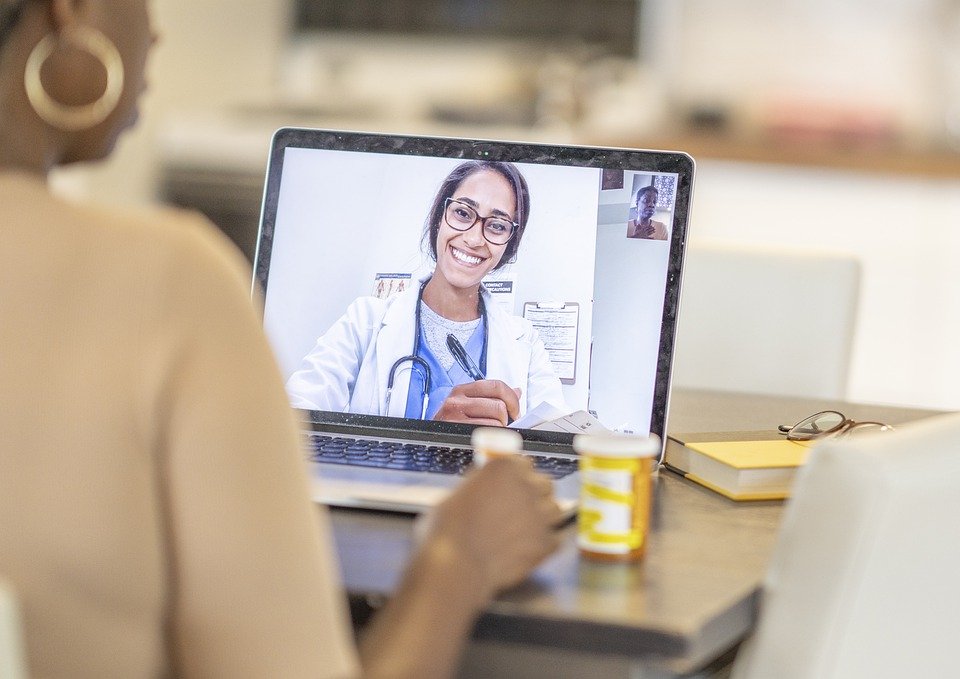 (Kamleshverm, 2021)
ਸਾਰਾਂਸ਼
ਤੁਸੀਂ ਇਸ ਰਾਹੀਂ ਵਰਚੁਅਲ ਦੇਖਭਾਲ ਤੱਕ ਪਹੁੰਚ ਕਰ ਸਕਦੇ ਹੋ:
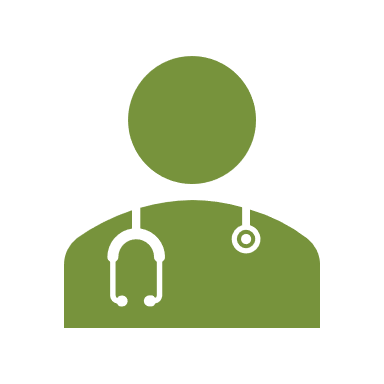 ਪਰਿਵਾਰਕ ਡਾਕਟਰ(ਜਾਂ ਹੋਰ ਪ੍ਰਾਥਮਿਕ ਦੇਖਭਾਲ ਪ੍ਰਦਾਤਾ)
ਪਾਥਵੇਜ਼ ਡਾਕਟਰੀ ਦੇਖਭਾਲ ਡਾਇਰੈਕਟਰੀ
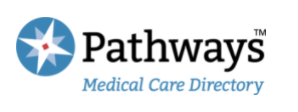 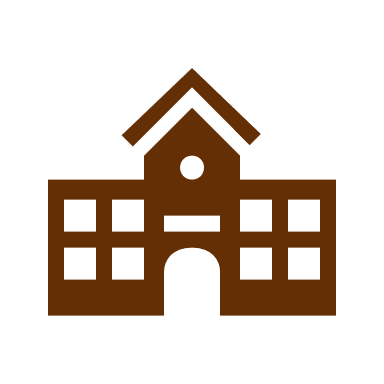 ਹੈਲਥਲਿੰਕ ਬੀ.ਸੀ. ਡਾਇਰੈਕਟਰੀ
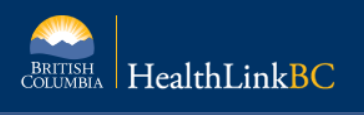 ਵਾਕ-ਇਨ ਕਲੀਨਿਕ
ਸਾਰਾਂਸ਼
ਆਮ ਤੌਰ 'ਤੇ ਤੁਹਾਡੇ ਮੁੱਖ ਦੇਖਭਾਲ ਪ੍ਰਦਾਤਾ ਦੁਆਰਾ ਸੰਬੋਧਿਤ ਕਿਸੇ ਵੀ ਸਿਹਤ ਸਮੱਸਿਆ ਲਈ:
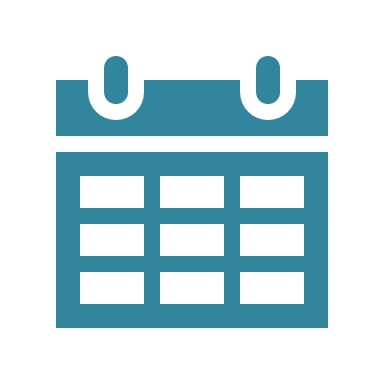 ਆਪਣੇ ਪ੍ਰਦਾਤਾ ਨਾਲ ਇੱਕ ਮੁਲਾਕਾਤ ਬੁੱਕ ਕਰਨ ਲਈ ਕਾਲ ਕਰੋ ਜਾਂ ਈਮੇਲ ਕਰੋ
ਸਾਰਾਂਸ਼
ਆਮ ਤੌਰ 'ਤੇ ਤੁਹਾਡੇ ਮੁੱਖ ਦੇਖਭਾਲ ਪ੍ਰਦਾਤਾ ਦੁਆਰਾ ਸੰਬੋਧਿਤ ਕਿਸੇ ਵੀ ਸਿਹਤ ਸਮੱਸਿਆ ਲਈ:
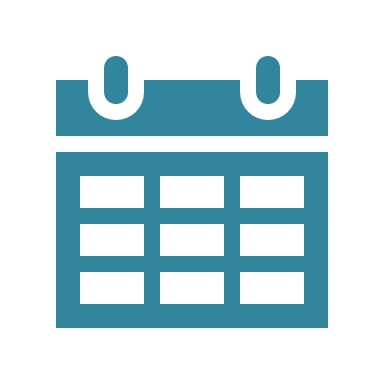 ਆਪਣੇ ਪ੍ਰਦਾਤਾ ਨਾਲ ਇੱਕ ਮੁਲਾਕਾਤ ਬੁੱਕ ਕਰਨ ਲਈ ਕਾਲ ਕਰੋ ਜਾਂ ਈਮੇਲ ਕਰੋ
ਜੇਕਰ ਵਰਚੁਅਲ ਦੇਖਭਾਲ ਦੀ ਪੇਸ਼ਕਸ਼ ਕੀਤੀ ਜਾਂਦੀ ਹੈ, ਤਾਂ ਤੁਹਾਡਾ ਪ੍ਰਦਾਤਾ ਤੁਹਾਡੇ ਮੁਲਾਕਾਤ ਵਿੱਚ ਸ਼ਾਮਲ ਹੋਣ ਸੰਬੰਧੀ ਵੇਰਵੇ ਸਾਂਝੇ ਕਰੇਗਾ (ਉਦਾਹਰਨ ਲਈ, ਕਿਸੇ ਲਿੰਕ 'ਤੇ ਕਲਿੱਕ ਕਰਨਾ ਜਾਂ ਤੁਹਾਡੇ ਡਾਕਟਰ ਤੋਂ ਫ਼ੋਨ ਕਾਲ ਪ੍ਰਾਪਤ ਕਰਨਾ)
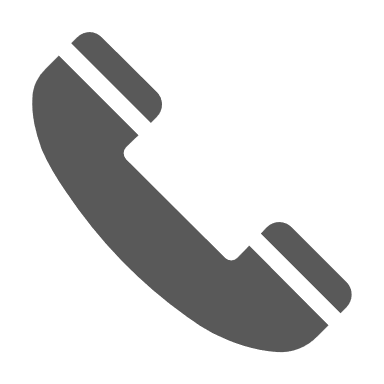 ਸਾਰਾਂਸ਼
ਆਮ ਤੌਰ 'ਤੇ ਤੁਹਾਡੇ ਮੁੱਖ ਦੇਖਭਾਲ ਪ੍ਰਦਾਤਾ ਦੁਆਰਾ ਸੰਬੋਧਿਤ ਕਿਸੇ ਵੀ ਸਿਹਤ ਸਮੱਸਿਆ ਲਈ:
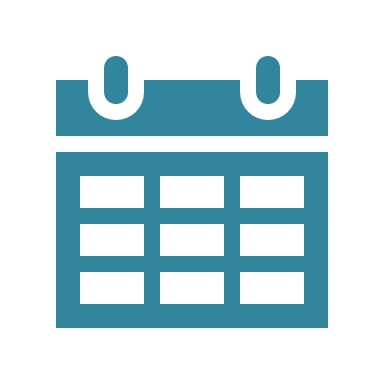 ਆਪਣੇ ਪ੍ਰਦਾਤਾ ਨਾਲ ਇੱਕ ਮੁਲਾਕਾਤ ਬੁੱਕ ਕਰਨ ਲਈ ਕਾਲ ਕਰੋ ਜਾਂ ਈਮੇਲ ਕਰੋ
ਜੇਕਰ ਵਰਚੁਅਲ ਦੇਖਭਾਲ ਦੀ ਪੇਸ਼ਕਸ਼ ਕੀਤੀ ਜਾਂਦੀ ਹੈ, ਤਾਂ ਤੁਹਾਡਾ ਪ੍ਰਦਾਤਾ ਤੁਹਾਡੇ ਮੁਲਾਕਾਤ ਵਿੱਚ ਸ਼ਾਮਲ ਹੋਣ ਸੰਬੰਧੀ ਵੇਰਵੇ ਸਾਂਝੇ ਕਰੇਗਾ (ਉਦਾਹਰਨ ਲਈ, ਕਿਸੇ ਲਿੰਕ 'ਤੇ ਕਲਿੱਕ ਕਰਨਾ ਜਾਂ ਤੁਹਾਡੇ ਡਾਕਟਰ ਤੋਂ ਫ਼ੋਨ ਕਾਲ ਪ੍ਰਾਪਤ ਕਰਨਾ)
ਹਾਲਾਂਕਿ ਸਿਹਤ ਸੰਭਾਲ ਦੀਆਂ ਕੁਝ ਲੋੜਾਂ ਅਸਲ ਵਿੱਚ ਪੂਰੀਆਂ ਕੀਤੀਆਂ ਜਾ ਸਕਦੀਆਂ ਹਨ, ਜੇਕਰ ਤੁਸੀਂ ਆਪਣੇ ਪ੍ਰਦਾਤਾ ਨੂੰ ਵਿਅਕਤੀਗਤ ਤੌਰ 'ਤੇ ਮਿਲਣਾ ਪਸੰਦ ਕਰਦੇ ਹੋ, ਤਾਂ ਤੁਹਾਨੂੰ ਆਪਣੇ ਪ੍ਰਦਾਤਾ ਨੂੰ ਦੱਸਣਾ ਚਾਹੀਦਾ ਹੈ।
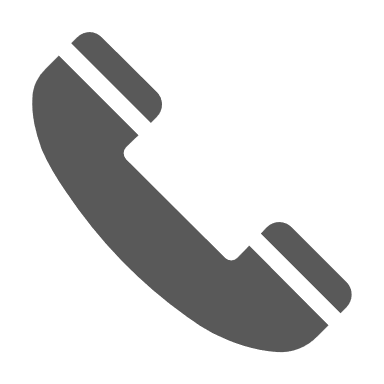 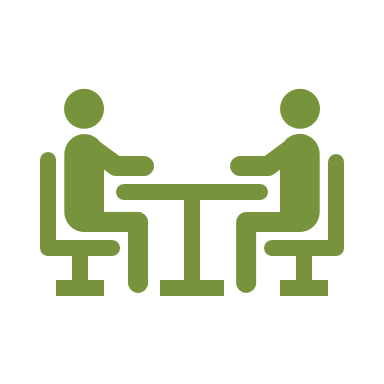 ਸਾਰਾਂਸ਼
ਯਾਦ ਰੱਖੋ, ਡਾਕਟਰੀ ਐਮਰਜੈਂਸੀ ਦੀ ਸਥਿਤੀ ਦੇ ਮਾਮਲੇ ਵਿੱਚ:
ਤੁਰੰਤ ਸਹਾਇਤਾ ਦੀ ਮੰਗ ਕਰੋ
ਐਮਰਜੈਂਸੀ ਕਮਰੇ ਵਿੱਚ ਜਾਓ ਜਾਂ 911 'ਤੇ ਕਾਲ ਕਰੋ
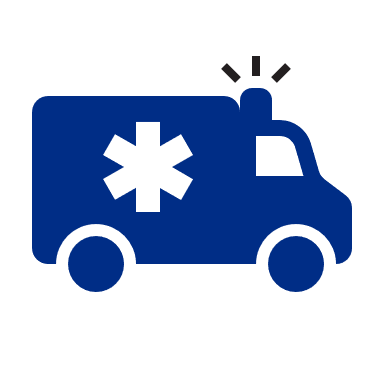 ਸਵਾਲ?
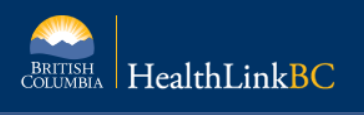 ਹੈਲਥਲਿੰਕ ਬੀ.ਸੀ. ਡਾਇਰੈਕਟਰੀhttps://www.healthlinkbc.ca/services-and-resources/find-services 


ਪਾਥਵੇਜ਼ ਡਾਕਟਰੀ ਦੇਖਭਾਲ ਡਾਇਰੈਕਟਰੀhttps://pathwaysmedicalcare.ca/
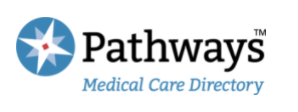 ਇਮੇਜ ਕ੍ਰੈਡਿਟਜ਼
Fairytale, E. (2020). ਇੱਕ ਮਾਂ ਅਤੇ ਧੀ ਦਾ ਇਕੱਠੀਆਂ ਦਾ ਪੋਰਟਰੇਟ। https://www.pexels.com/photo/portrait-of-a-mother-and-daughter-together-3893723/ ਤੋਂ ਪ੍ਰਾਪਤ ਕੀਤਾ ਗਿਆ
Hanlon, K. (2017). [No title]. https://unsplash.com/photos/9-Hgi9w9bDM ਤੋਂ ਪ੍ਰਾਪਤ ਕੀਤਾ ਗਿਆ
Kamleshverm. (2021). [No title]. https://pixabay.com/photos/online-consultation-virtual-laptop-5901524/ ਤੋਂ ਪ੍ਰਾਪਤ ਕੀਤਾ ਗਿਆ
Pixabay. (2015). ਐਮਰਜੈਂਸੀ ਸੰਕੇਤ। https://www.pexels.com/photo/ambulance-architecture-building-business-263402/ ਤੋਂ ਪ੍ਰਾਪਤ ਕੀਤਾ ਗਿਆ
Tankilevitch, P. (2020). ਇੱਕ ਆਈਪੈਡ ਫੜੇ ਹੋਏ ਵਿਅਕਤੀ ਦੇ ਇੱਕਾ ਪਾਸੇ ਦਾ ਦ੍ਰਿਸ਼। https://www.pexels.com/photo/side-view-of-a-person-holding-an-ipad-5234505/ ਤੋਂ ਪ੍ਰਾਪਤ ਕੀਤਾ ਗਿਆ
ਲੇਖਕ ਅਗਿਆਤ। (n.d.). ਮੋਬਾਈਲ ਕਲਿੱਪਾਰਟ 'ਤੇ ਡਾਕਟਰ ਨਾਲ ਗੱਲ ਕਰੋ। https://www.pinclipart.com/pindetail/ibiTRxm_talk-to-doctor-on-mobile-clipart/ ਤੋਂ ਪ੍ਰਾਪਤ ਕੀਤਾ ਗਿਆ
ਲੇਖਕ ਅਗਿਆਤ। (n.d.). ਕਲੀਨਿਕਲ ਟ੍ਰਾਇਲ ਆਈਕਨ ਕਲਿੱਪਾਰਟ। https://www.pinclipart.com/pindetail/ibxbwRR_clinical-trial-icon-clipart/ ਤੋਂ ਪ੍ਰਾਪਤ ਕੀਤਾ ਗਿਆ
ਲੇਖਕ ਅਗਿਆਤ। (n.d.). ਓਪਨ ਕਲੀਨਿਕ - ਪਾਰਦਰਸ਼ੀ ਪਿੱਠਭੂਮੀ ਡਾਕਟਰ ਆਈਕਨ Png ਕਲਿੱਪਾਰਟ। https://www.pinclipart.com/pindetail/ibTmToh_open-clinic-transparent-background-doctor-icon-png-clipart/ ਤੋਂ ਪ੍ਰਾਪਤ ਕੀਤਾ ਗਿਆ
ਲੇਖਕ ਅਗਿਆਤ। (n.d.). ਆਈਕਨ ਸਿੱਖੋ - ਆਈਕਨ ਕਲਿੱਪਾਰਟ ਸਿੱਖਣ ਵਿੱਚ ਆਸਾਨ। https://www.pinclipart.com/pindetail/iTJoTxx_learn-icon-easy-to-learn-icon-clipart/ ਤੋਂ ਪ੍ਰਾਪਤ ਕੀਤਾ ਗਿਆ
ਨੋਟ: ਸਲਾਈਡਾਂ 24-35, 43, 48 'ਤੇ iCON ਦੁਆਰਾ ਸਕ੍ਰੀਨ ਕੈਪਚਰ ਪ੍ਰਦਾਨ ਕੀਤੇ ਗਏ ਸਨ।
ਤੁਹਾਡਾ ਮੁੜ ਧੰਨਵਾਦ :
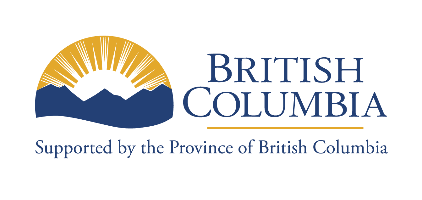 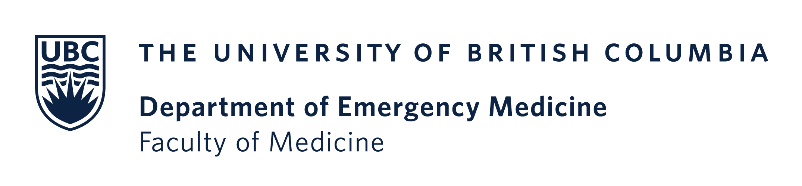 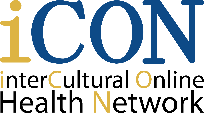 ਬੀਸੀ ਸਿਹਤ ਮੰਤਰਾਲੇਾ ਦੇ ਮਰੀਜ਼ਾਂ ਦੀ ਭਾਈਵਾਲਾਂ ਵਜੋਂ ਪਹਿਲਕਦਮੀ ਦਾ ਉਹਨਾਂ ਦੇ ਸਮਰਥਨ ਲਈ ਧੰਨਵਾਦ।
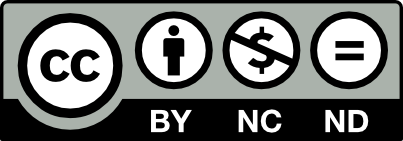 © 2020 ਬ੍ਰਿਟਿਸ਼ ਕੋਲੰਬੀਆ ਯੂਨੀਵਰਸਿਟੀ।  

ਇਹ ਕੰਮ ਕ੍ਰੀਏਟਿਵ ਕਾਮਨਜ਼ ਐਟ੍ਰਬਿਊਸ਼ਨ-ਗੈਰ-ਵਪਾਰਕ-ਨੋ ਡੇਰੀਵੇਟਿਵਜ਼ 4.0 ਅੰਤਰਰਾਸ਼ਟਰੀ ਲਾਇਸੈਂਸ ਦੇ ਤਹਿਤ ਲਾਇਸੰਸਸ਼ੁਦਾ ਹੈ 
(http://creativecommons.org/licenses/by-nc-nd/4.0/). 

ਇਹ UBC ਡਿਜੀਟਲ ਐਮਰਜੈਂਸੀ ਮੈਡੀਸਨ ਦੁਆਰਾ ਤਿਆਰ ਕੀਤਾ ਗਿਆ ਸੀ। ਵਪਾਰਕ ਉੱਦੇਸ਼ਾਂ ਲਈ ਇਸ ਕੰਮ ਦੀ ਵਰਤੋਂ ਕਰਨ ਦੀ ਮਨਜ਼ੂਰੀ ਲਈ ਕਿਰਪਾ ਕਰਕੇ ਬ੍ਰਿਟਿਸ਼ ਕੋਲੰਬੀਆ ਯੂਨੀਵਰਸਿਟੀ ਦੇ ਯੂਨੀਵਰਸਿਟੀ-ਇੰਡਸਟਰੀ ਸੰਪਰਕ ਦਫ਼ਤਰ ਨਾਲ ਸੰਪਰਕ ਕਰੋ।